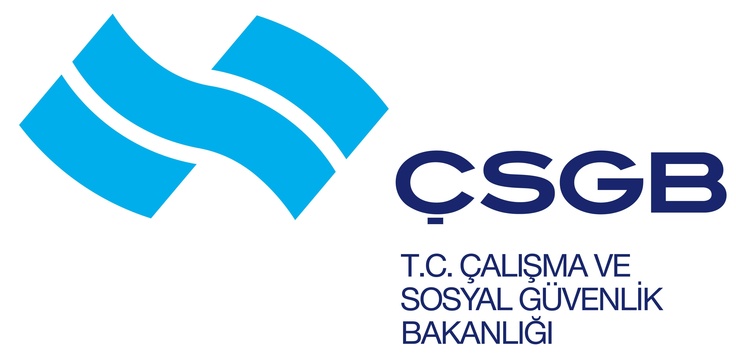 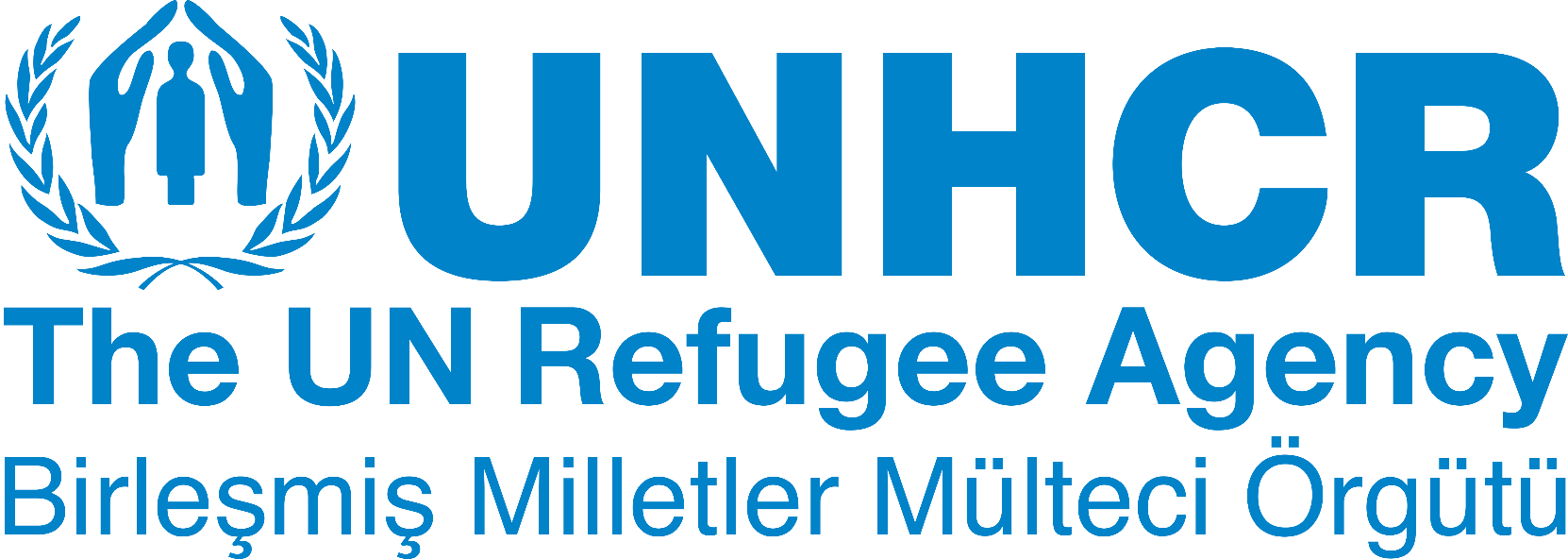 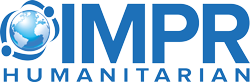 Geçici Koruma Altındaki Yabancıların Çalışma İzinleri
/    أين تعملمون ؟ 
Nerede çalışıyoruz?
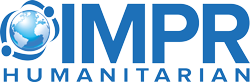 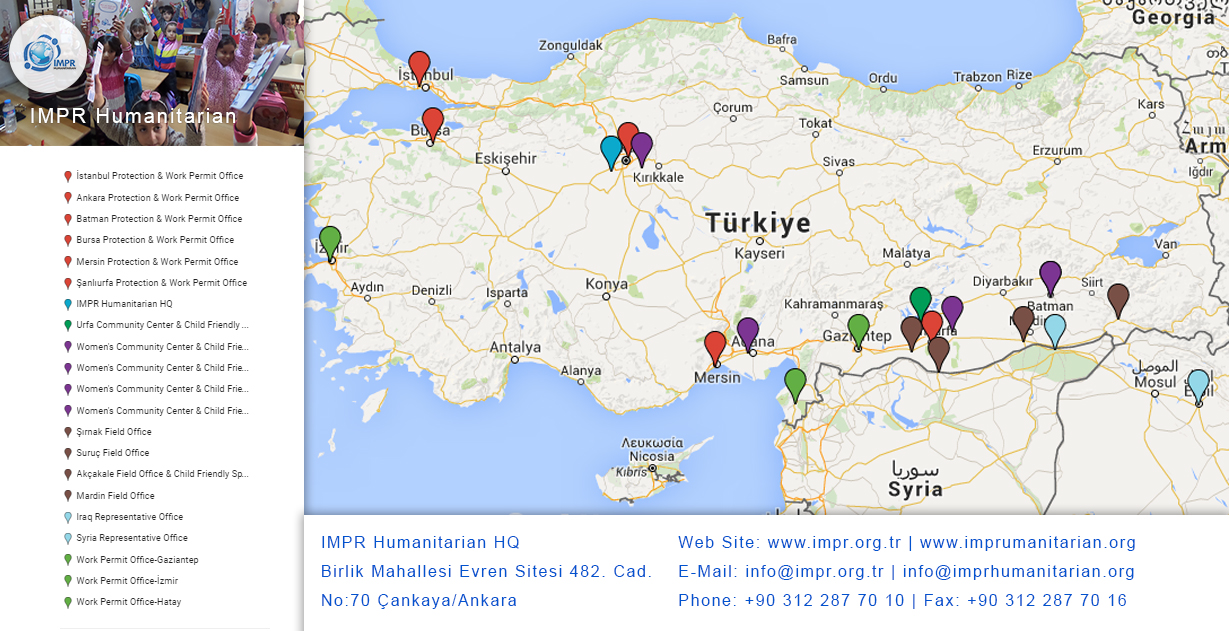 Yasal Dayanak
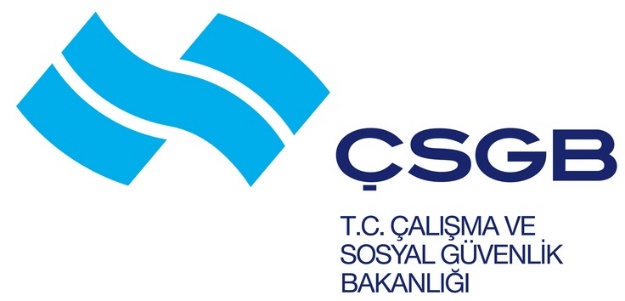 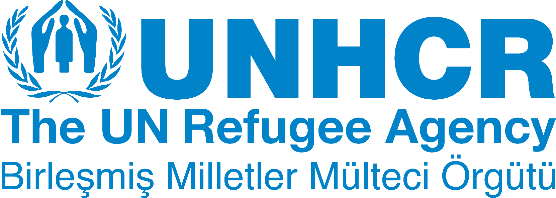 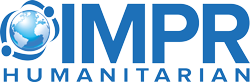 Geçici Koruma:  Kitlesel akın halinde meydana gelen sığınma olaylarında acil çözümler bulmak üzere geliştirilen bir koruma biçimidir. 6458 Sayılı Yabancılar ve Uluslararası koruma kanunun 91. maddesi çerçevesinde uluslararası koruma talebi bireysel olarak değerlendirilmeye alınamayanlara sağlanmıştır.

 “Geçici Koruma Sağlanan Yabancıların Çalışma İzinlerine Dair Yönetmelik” ise “Geçici Koruma Yönetmeliği”nin 29. maddesine dayanılarak hazırlanmış ve 15 Ocak 2016 tarihinde yürürlüğe girmiştir..
3
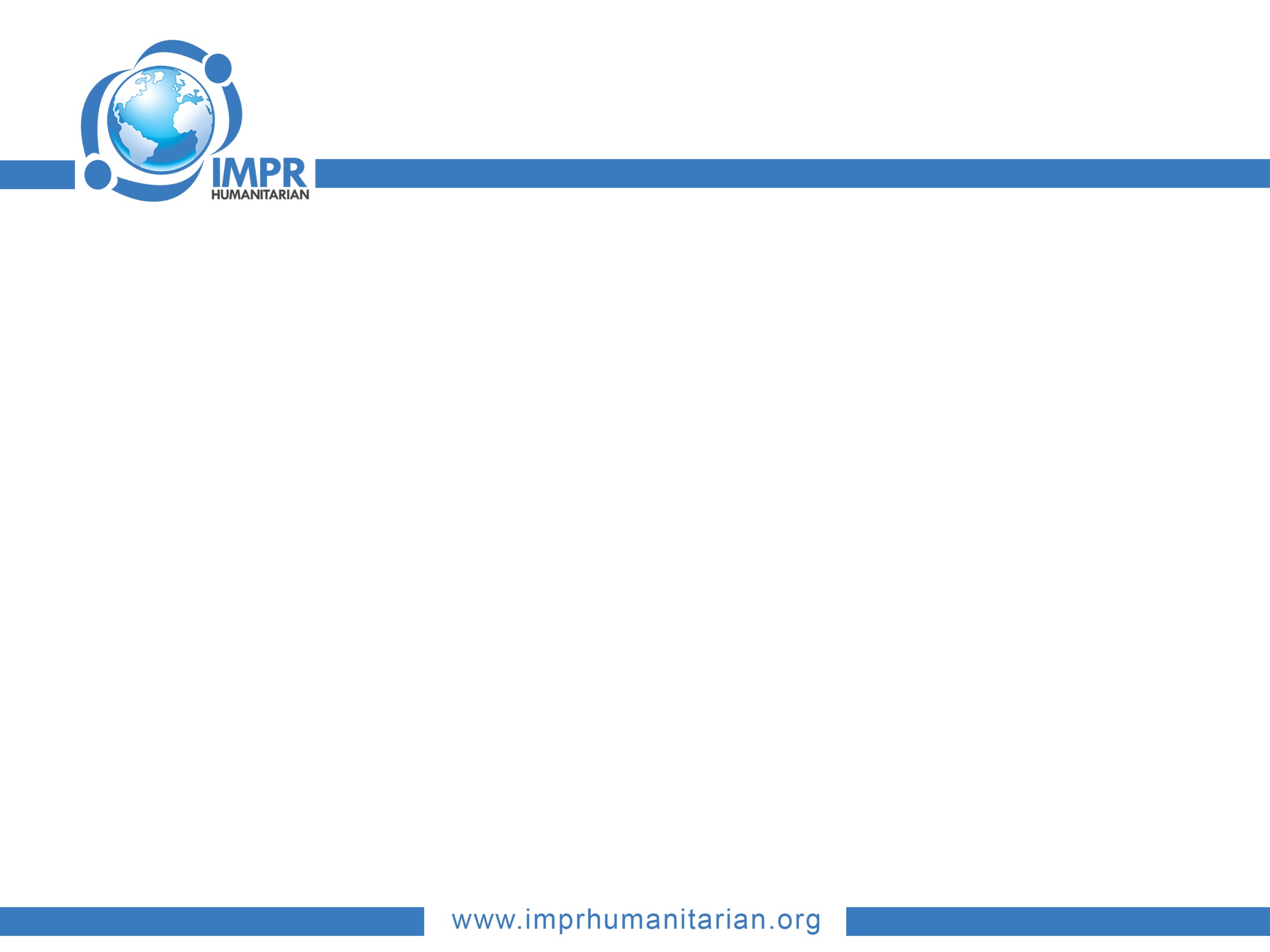 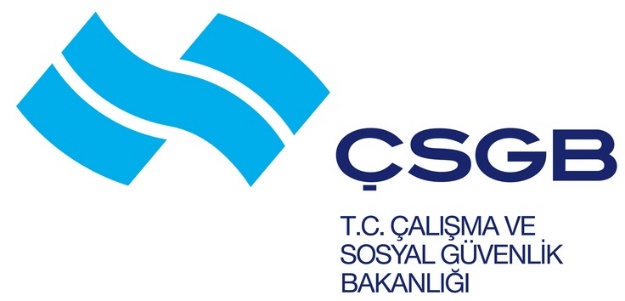 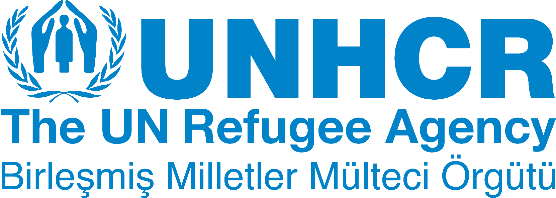 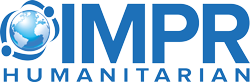 1
2
3
4
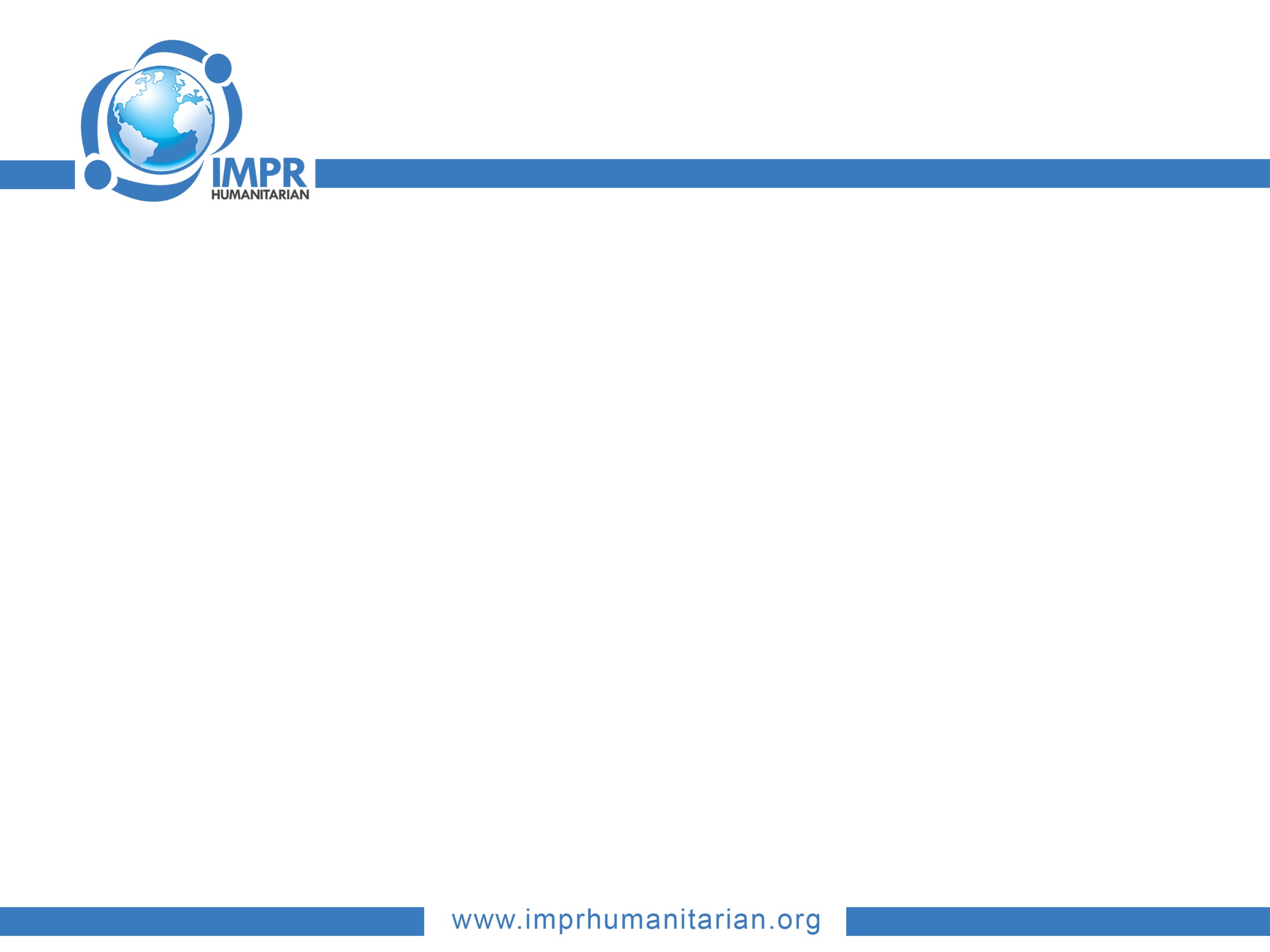 4A Kapsamında Başvuru Şartları Nelerdir?
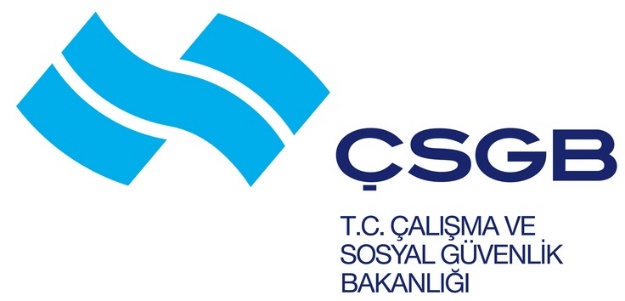 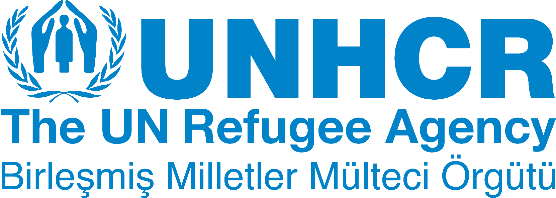 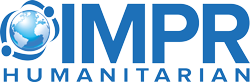 5
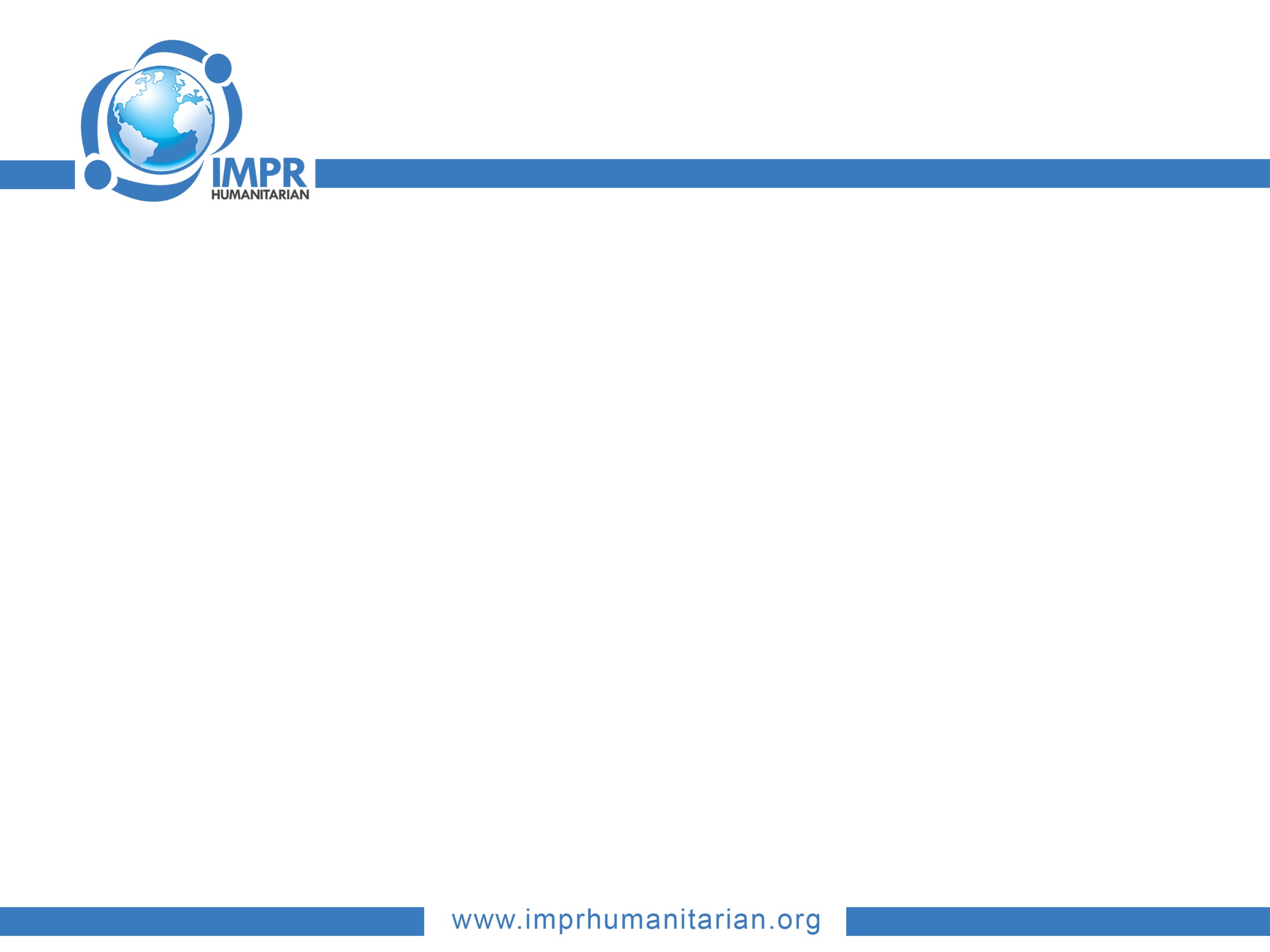 Kimlik Numarası Nasıl Öğrenilir?
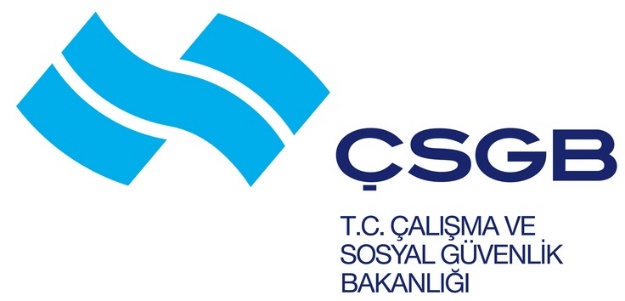 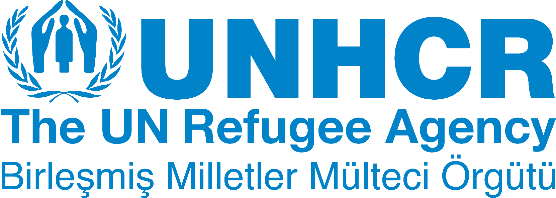 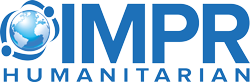 Yabancıların 98 ile başlayan numaraları ile 
http://www.goc.gov.tr/gecicikoruma/Pages/YabanciKimlikSorgulama.aspx
 adresinden sorgulama yapılarak 99 ile başlayan kimlik numaraları öğrenilebilir. www.calismaizni.gov.tr
http://www.goc.gov.tr/gecicikoruma/Pages/YabanciKimlikSorgulama.aspx
6
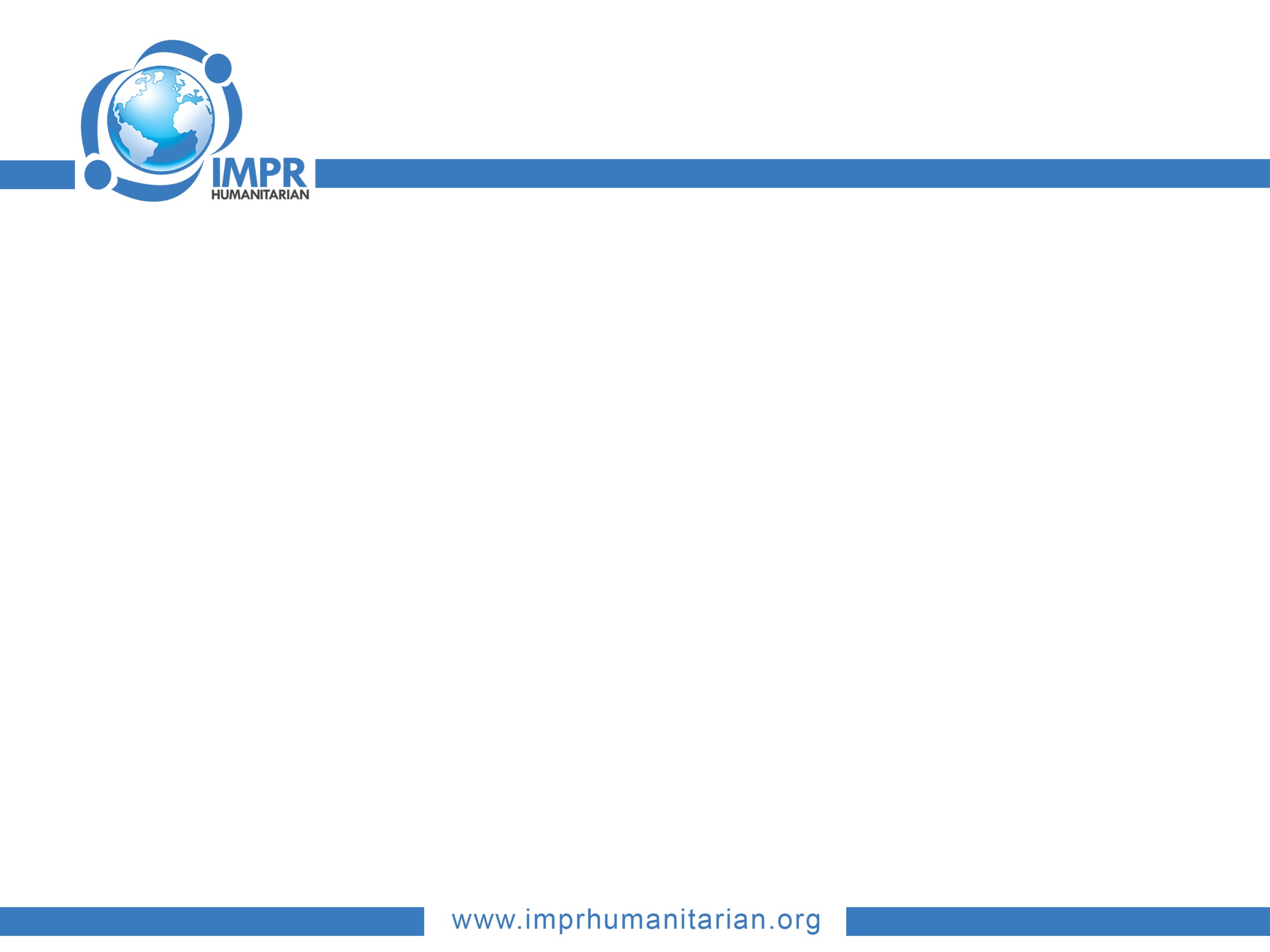 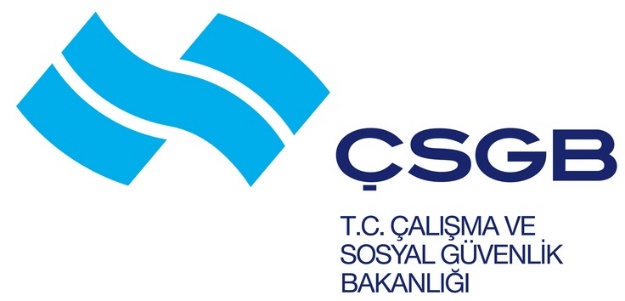 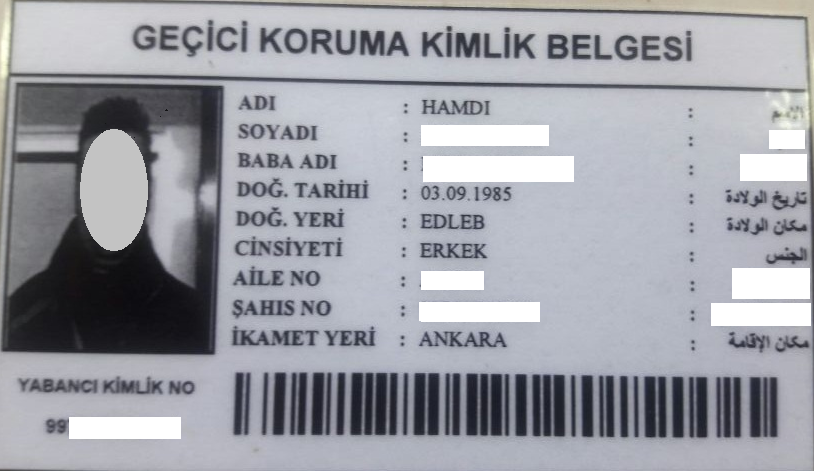 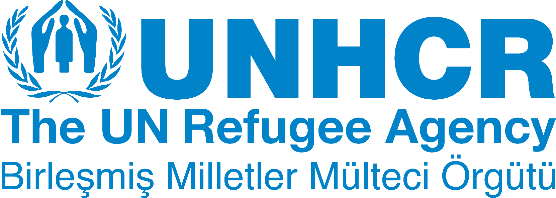 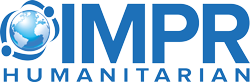 7
7
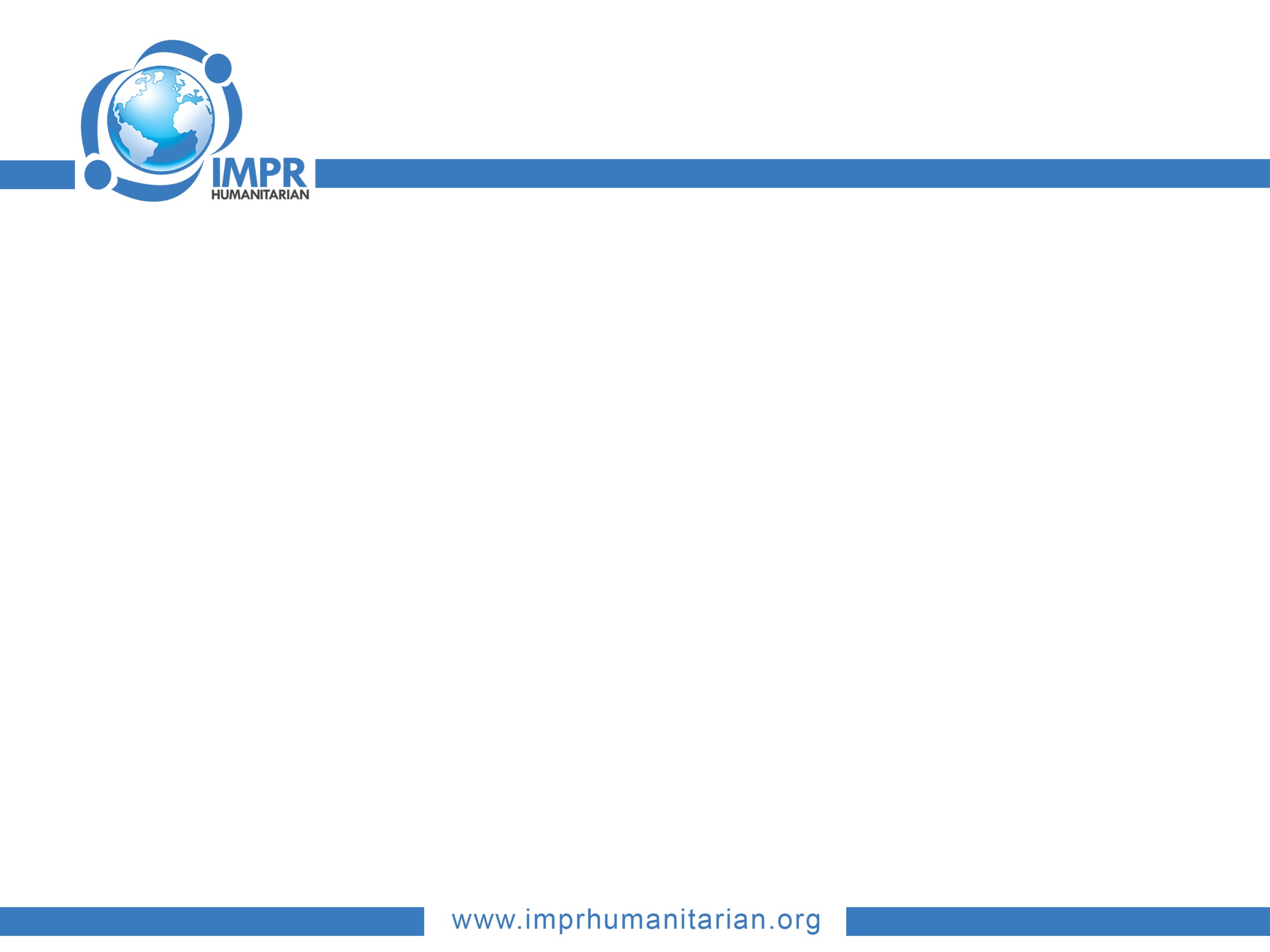 AR-GE Personeli
AR-GE
Hangi Meslekler İçin Ön İzin Alınmalı?
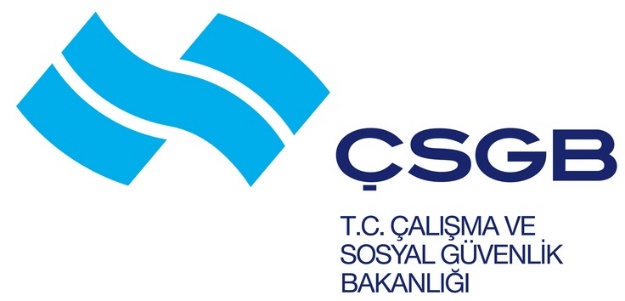 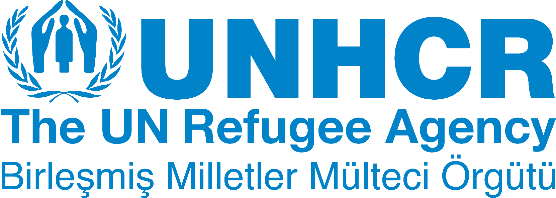 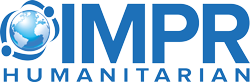 Bilim, Sanayi ve Teknoloji Bakanlığı
8
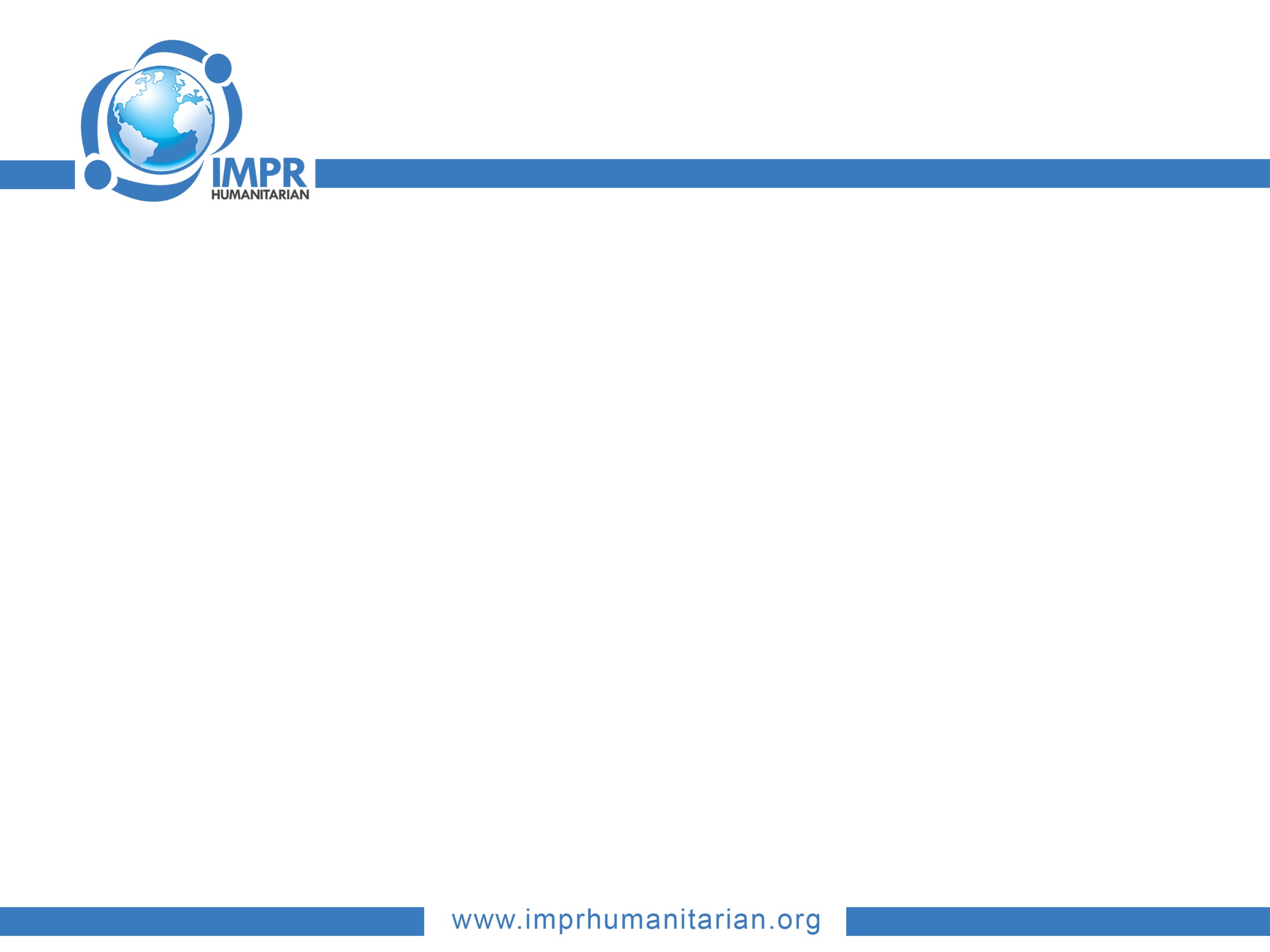 Çalışma İzni Durumu Nereden Öğrenilir?
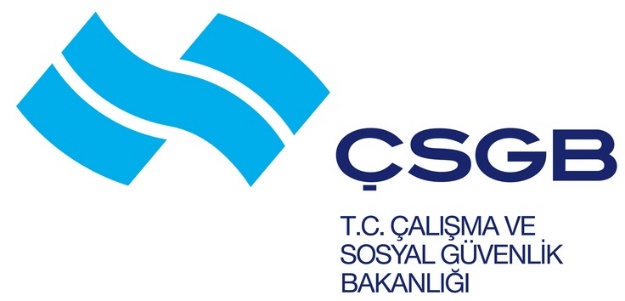 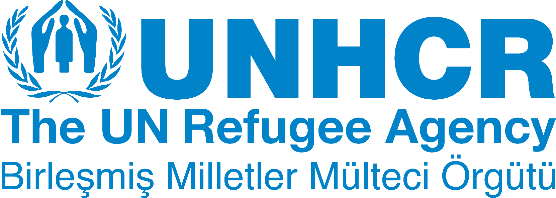 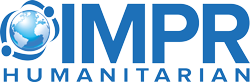 Geçici koruma sağlanan yabancının çalışma izninin bulunup bulunmadığı ile çalışma izni muafiyeti kapsamında olup olmadığı Yabancı Çalışma İzni Sorgulama Sistemi
üzerinden yabancı kimlik numarası girilerek öğrenilebilir.
www.calismaizni.gov.tr
9
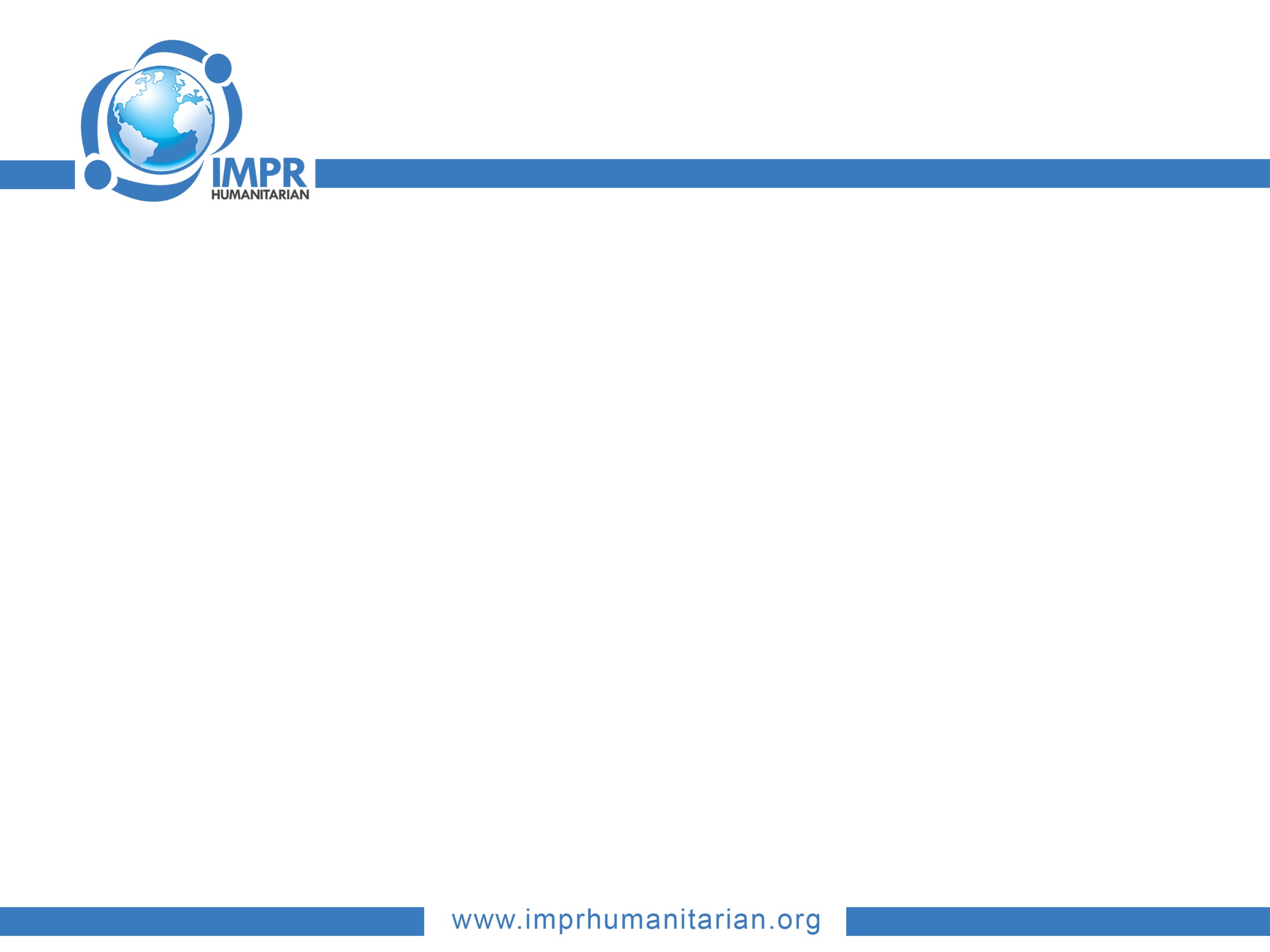 Yabancıların Çalışmasına İzin Verilmeyen Meslekler Hangileridir?
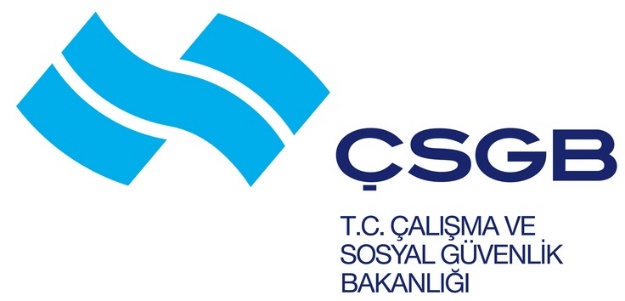 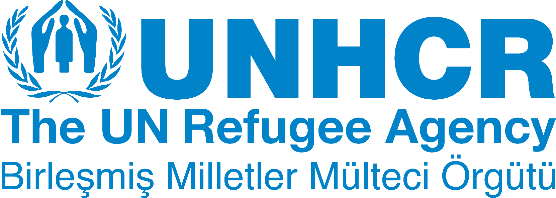 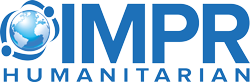 10
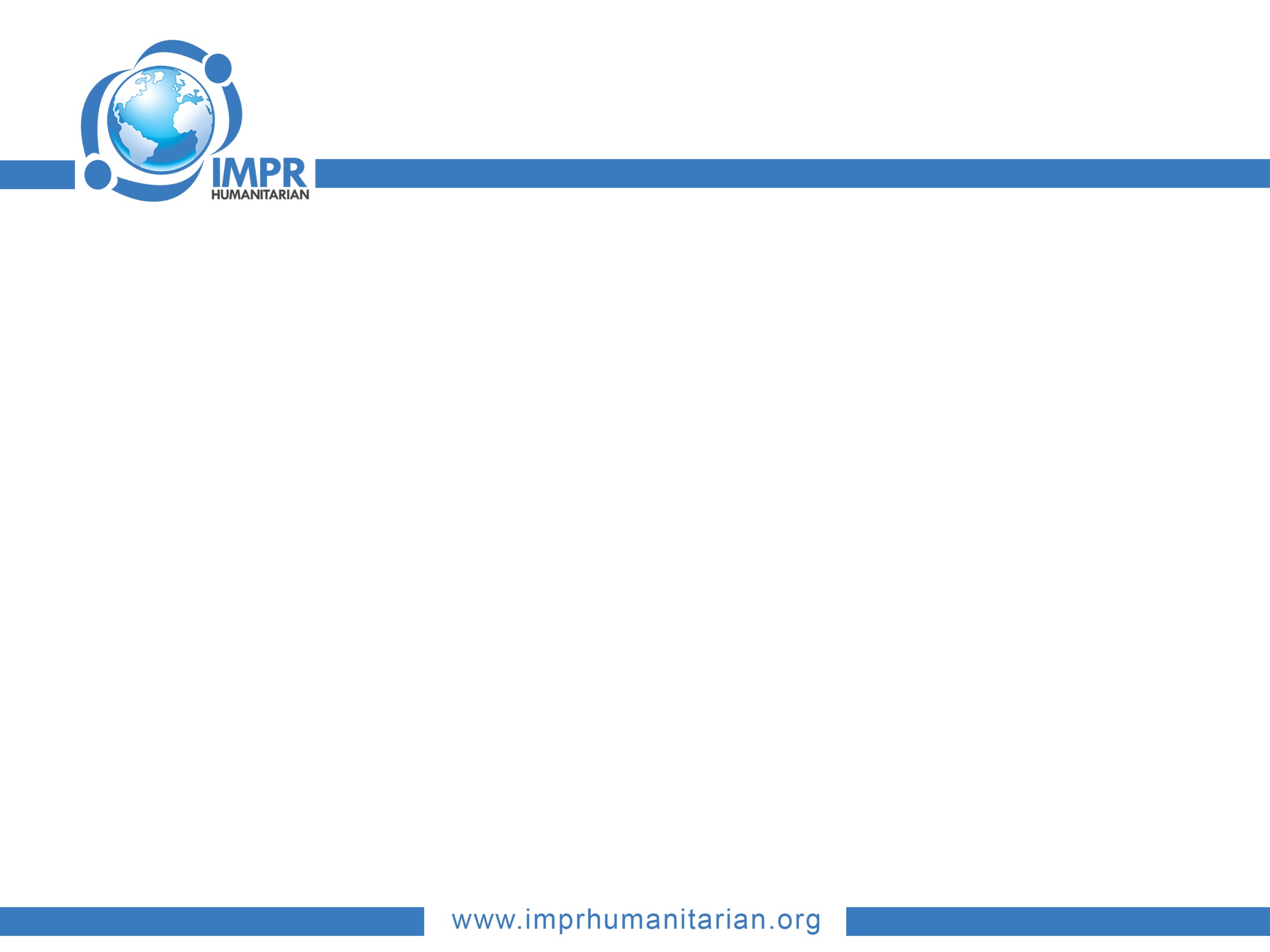 4B Kapsamında Başvuru Şartları Neler?
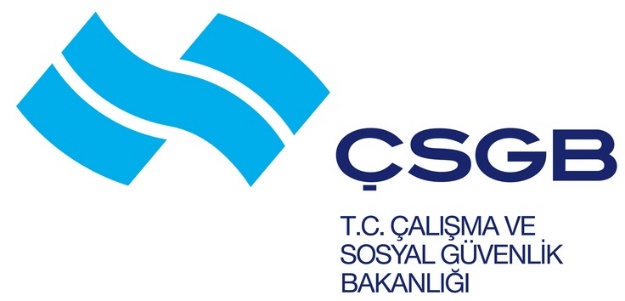 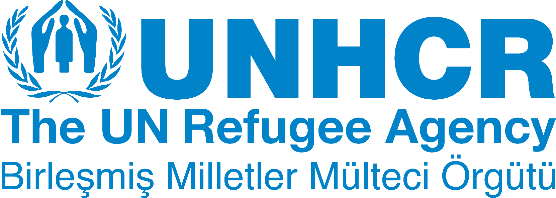 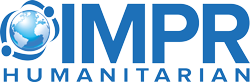 11
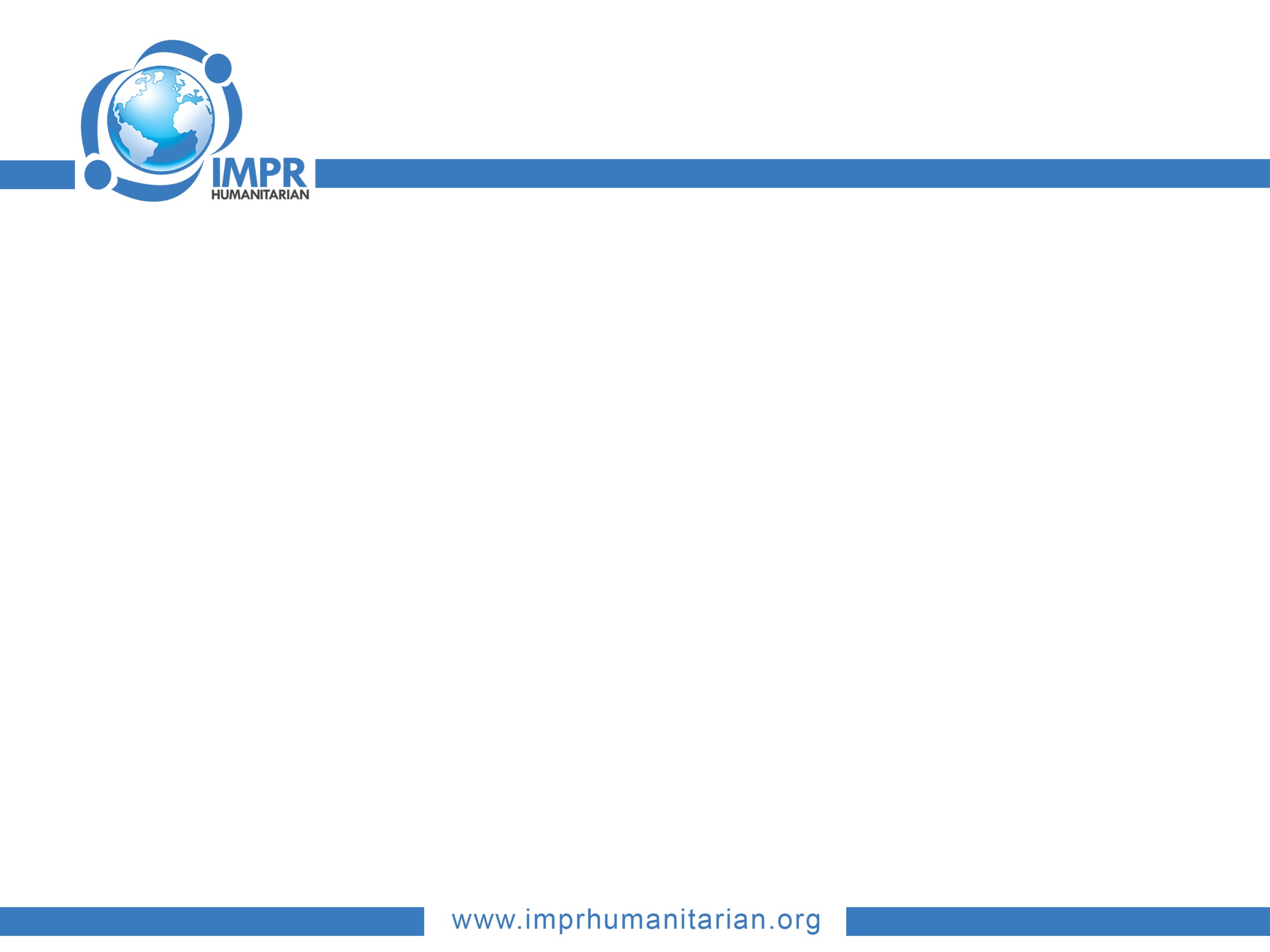 Yabancının geçici koruma kimlik belgesinin/yabancı tanıtma belgesinin ve yabancı kimlik numarasının olması
Mevsimlik Tarım İşlerinde Çalışma İzni Muafiyeti Nasıl Alınır?
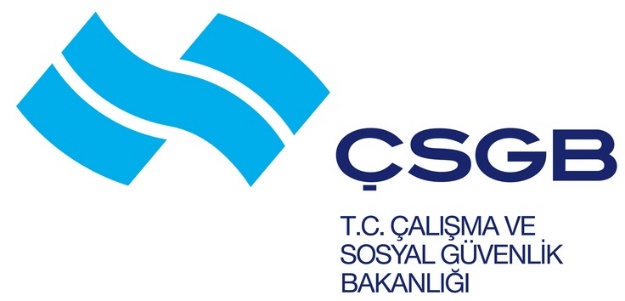 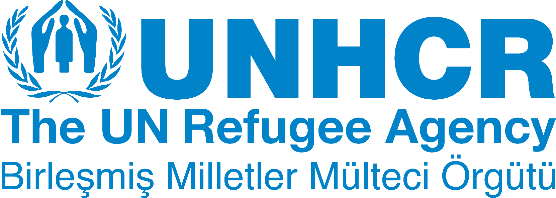 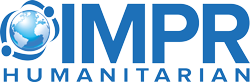 En az altı aylık geçici koruma süresinin doldurulmuş olması
Belirtilen Koşulların sağlandığı durumda
Çalışma ve İŞKUR İl Müdürlüklerine Başvuru yapılması
Geçici koruma kaydına göre yabancıya kalma hakkı sağlanan ilde ve sadece mevsimlik tarım ve hayvancılık işlerinde çalışmak üzere başvuru yapılması
12
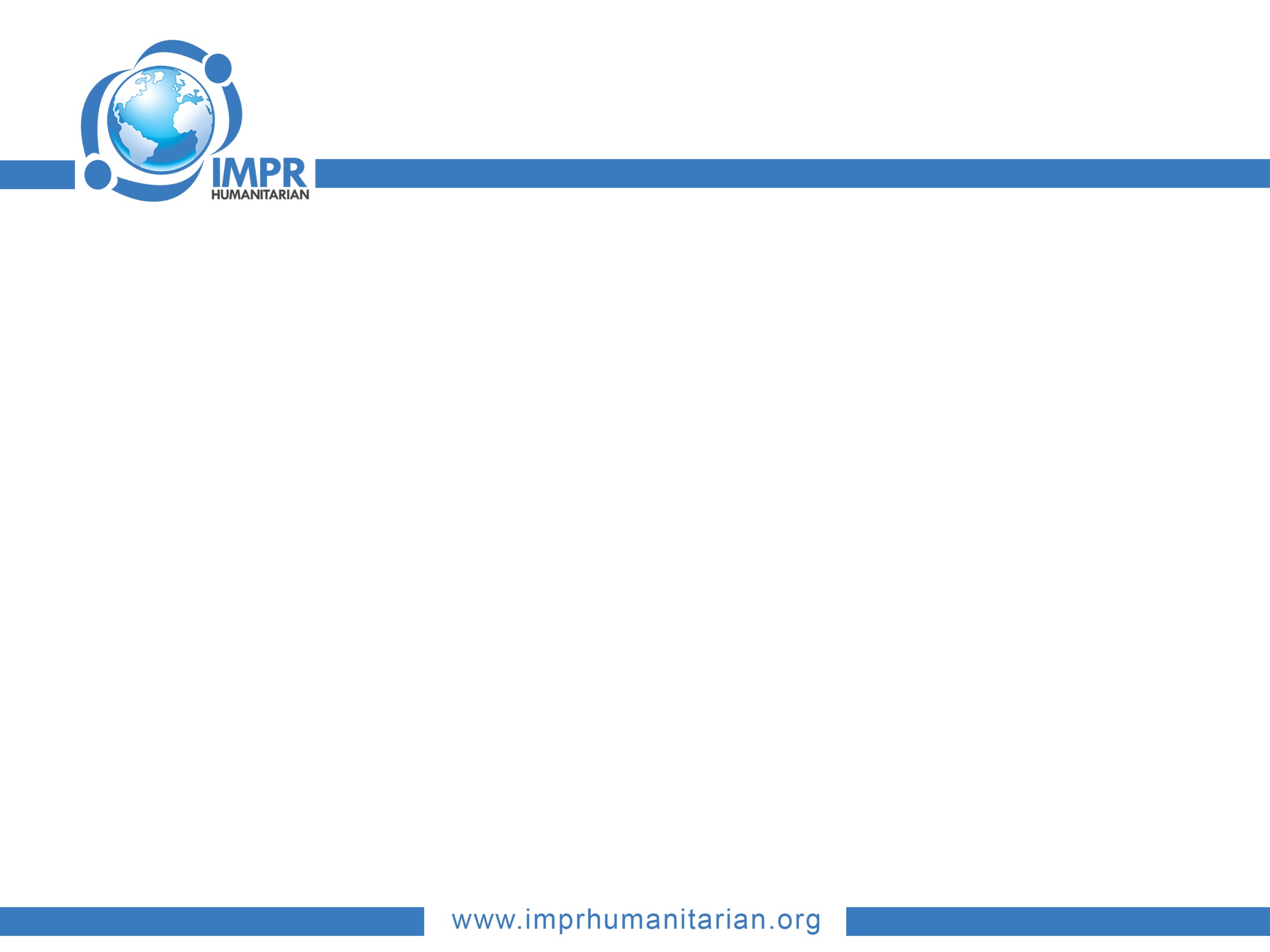 Çalışma İznine Başvuru Nasıl Yapılır?
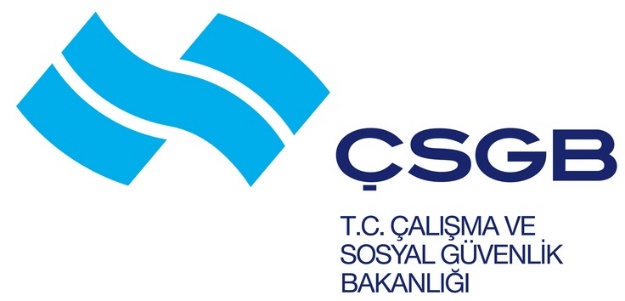 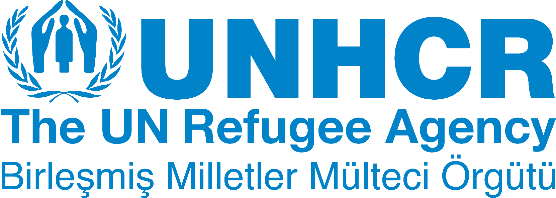 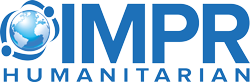 1
2
3
4
13
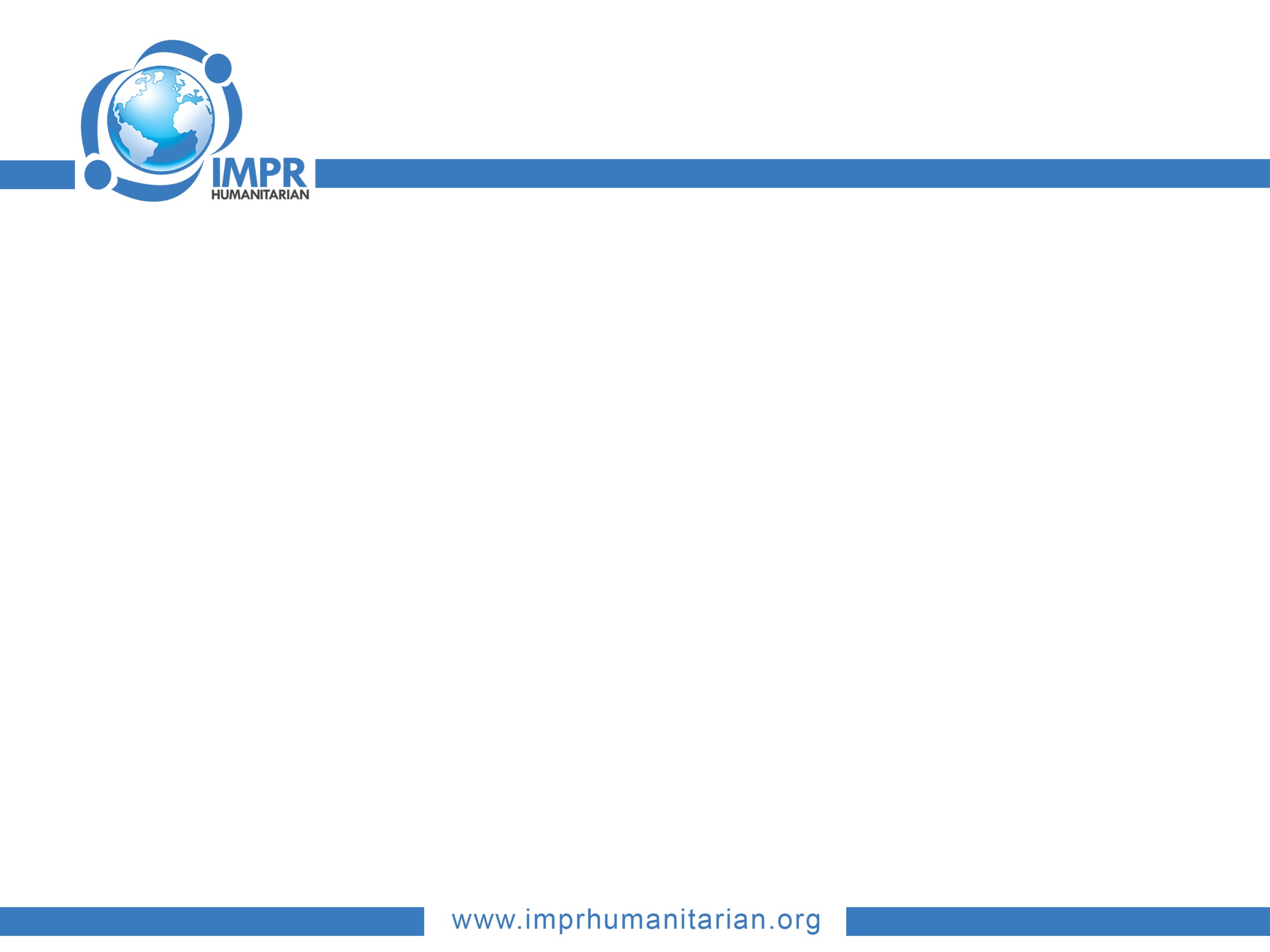 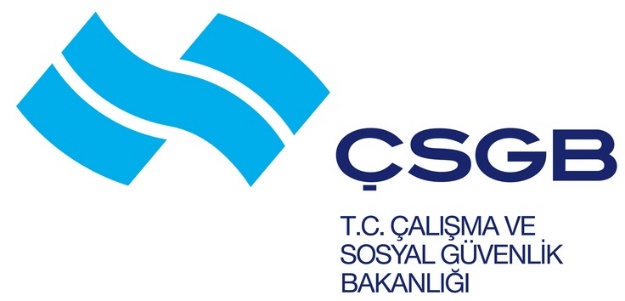 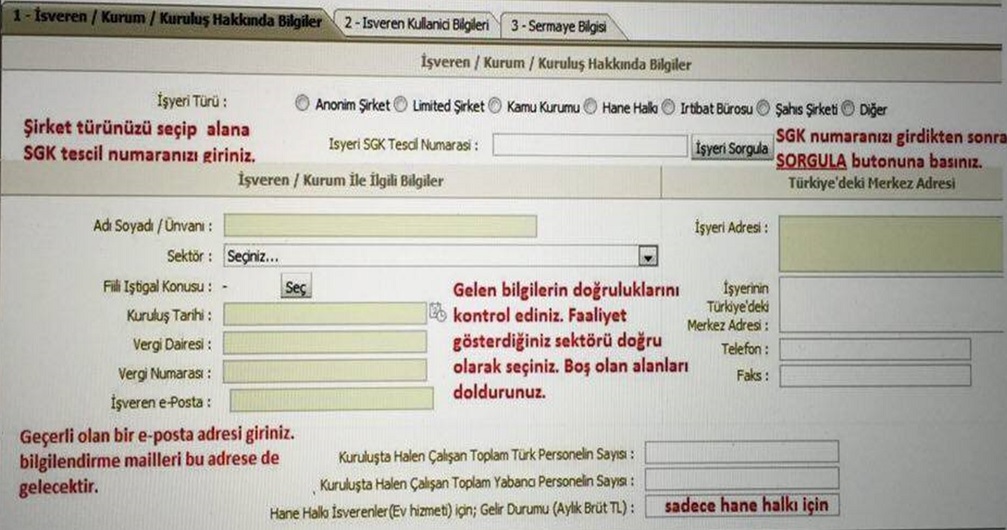 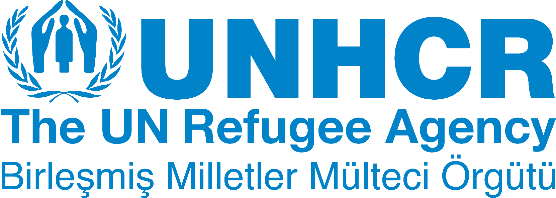 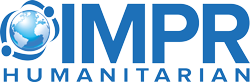 14
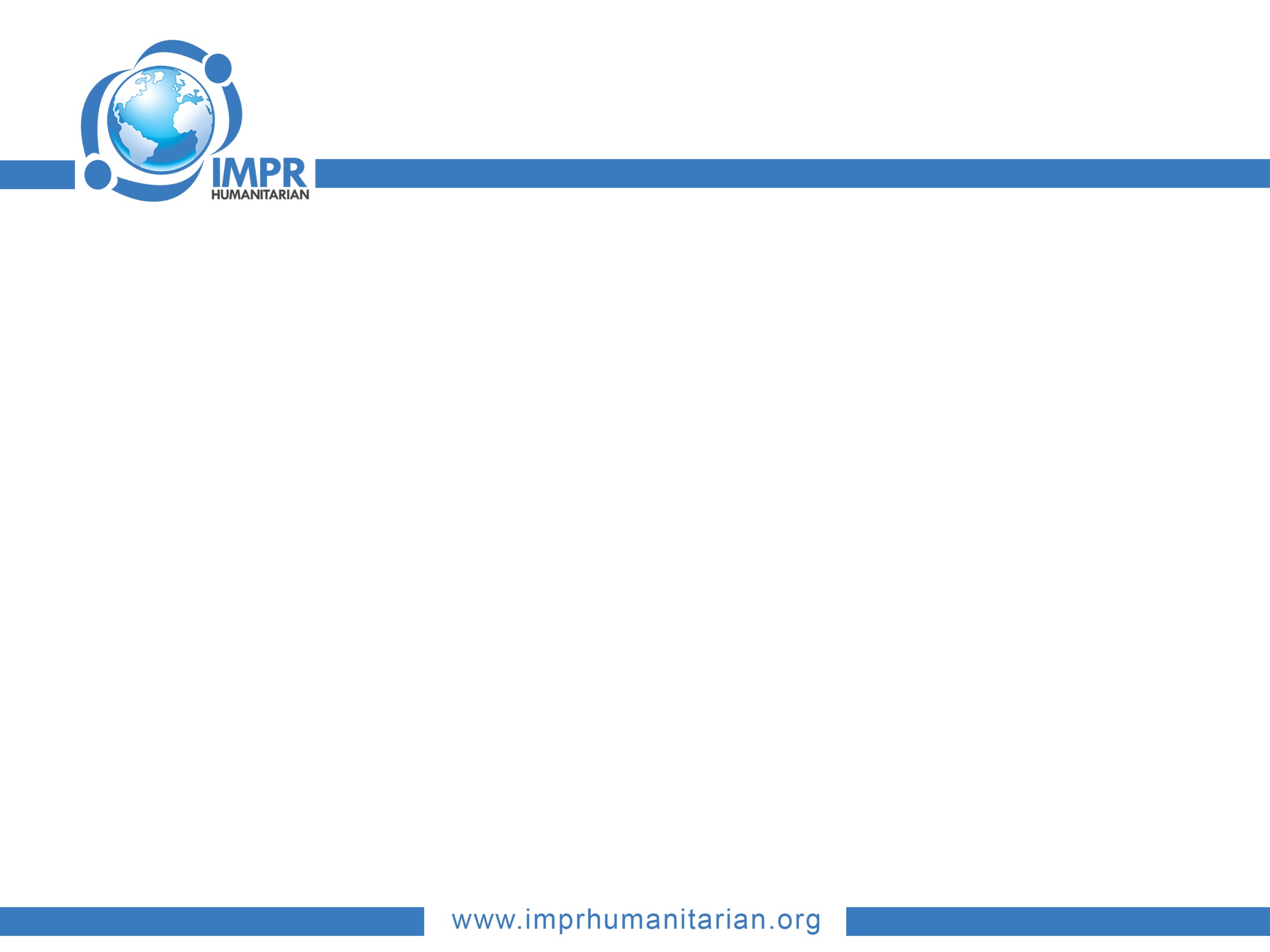 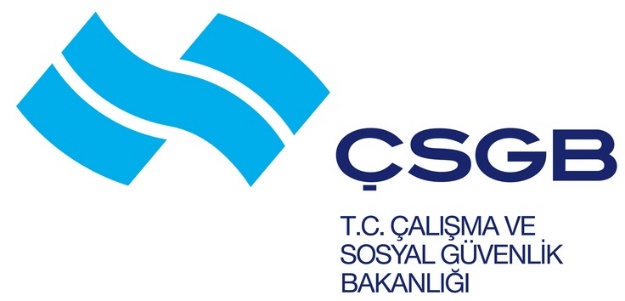 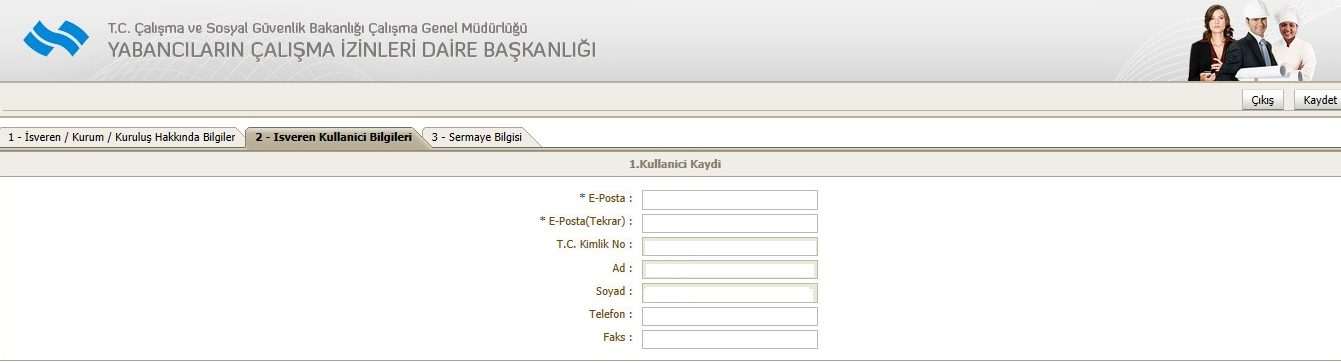 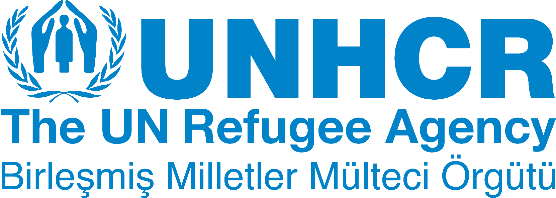 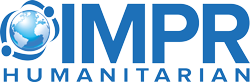 15
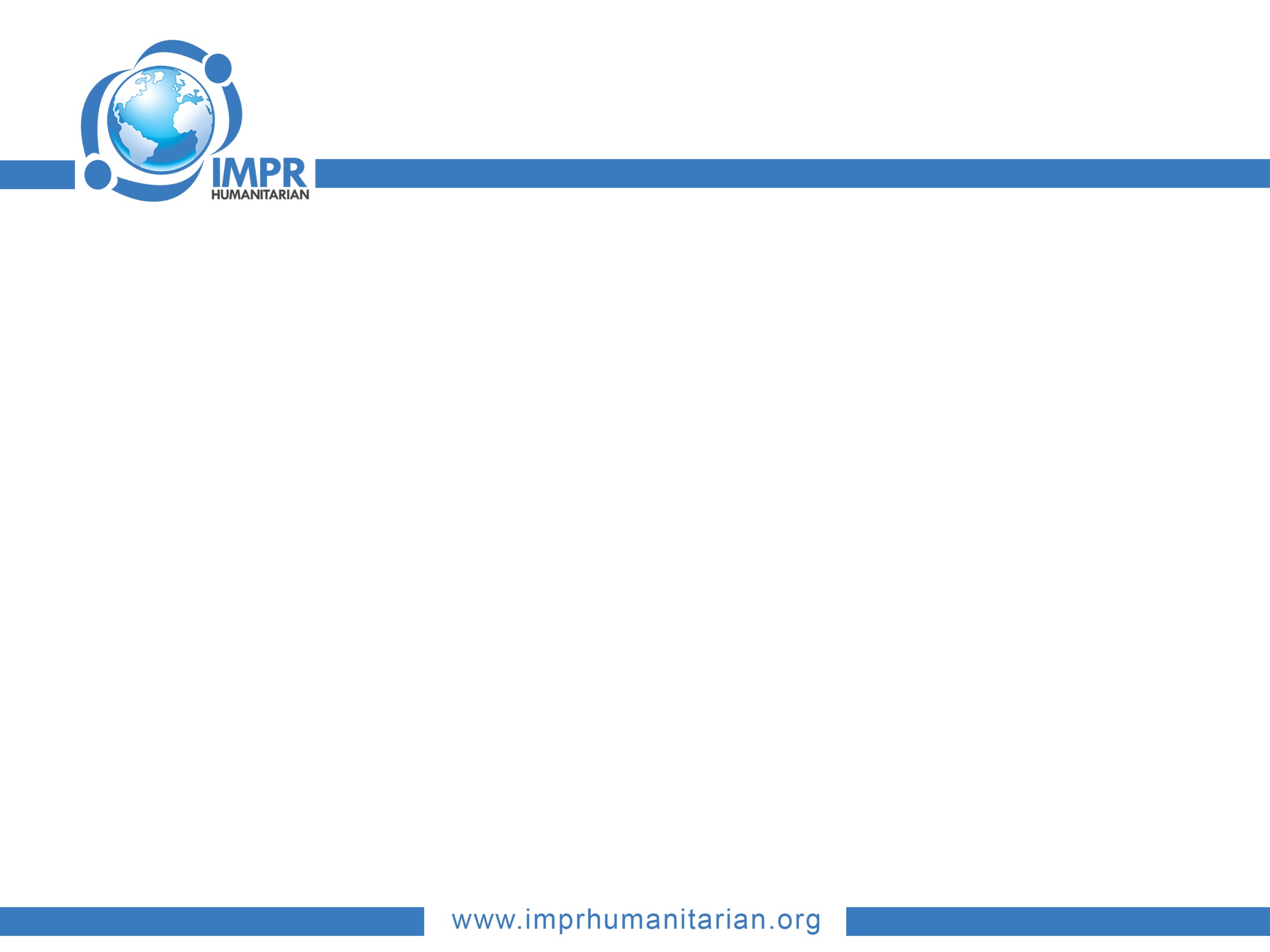 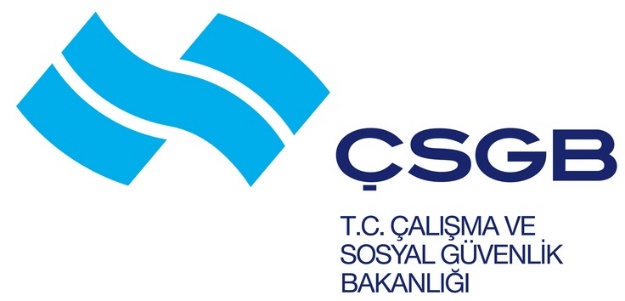 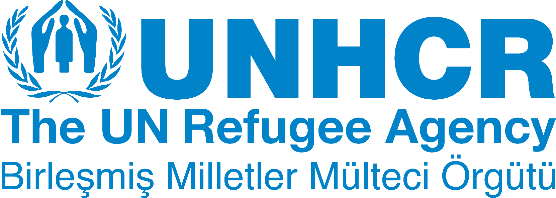 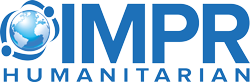 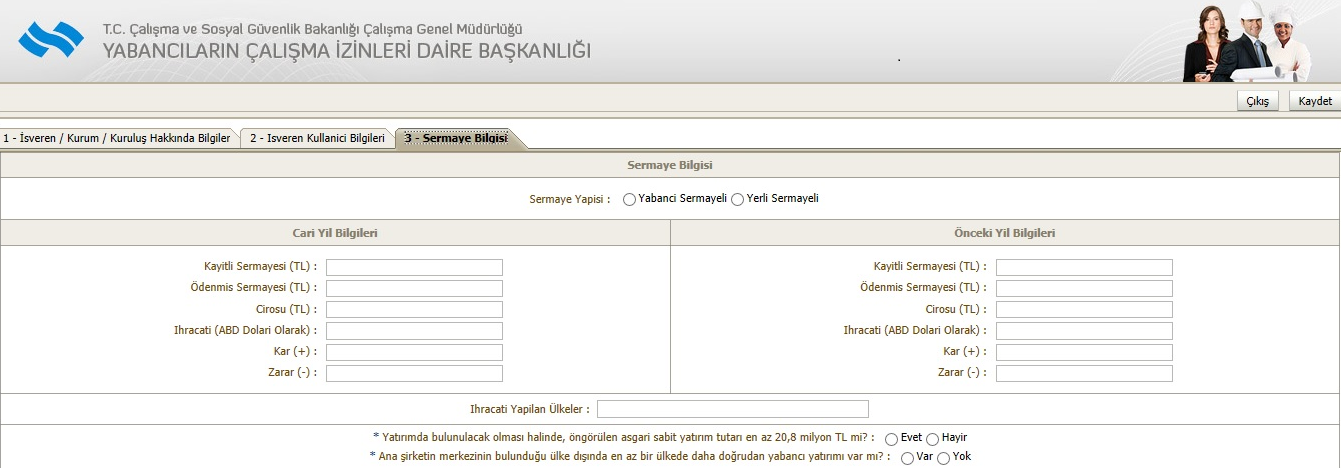 16
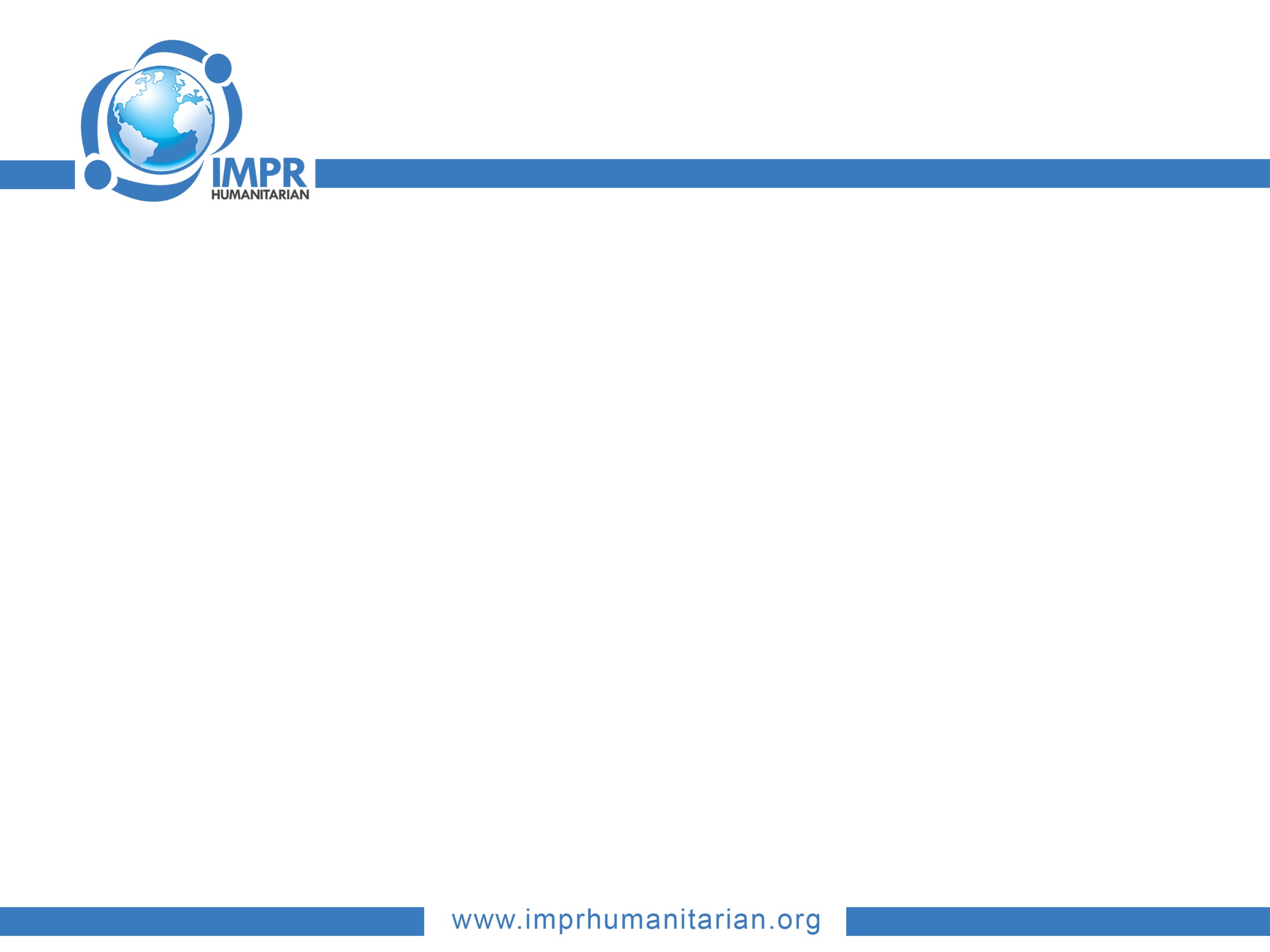 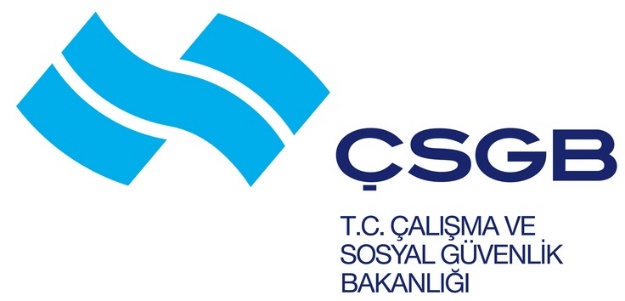 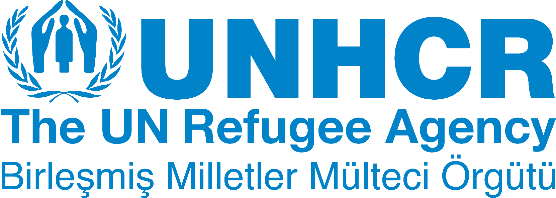 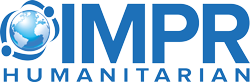 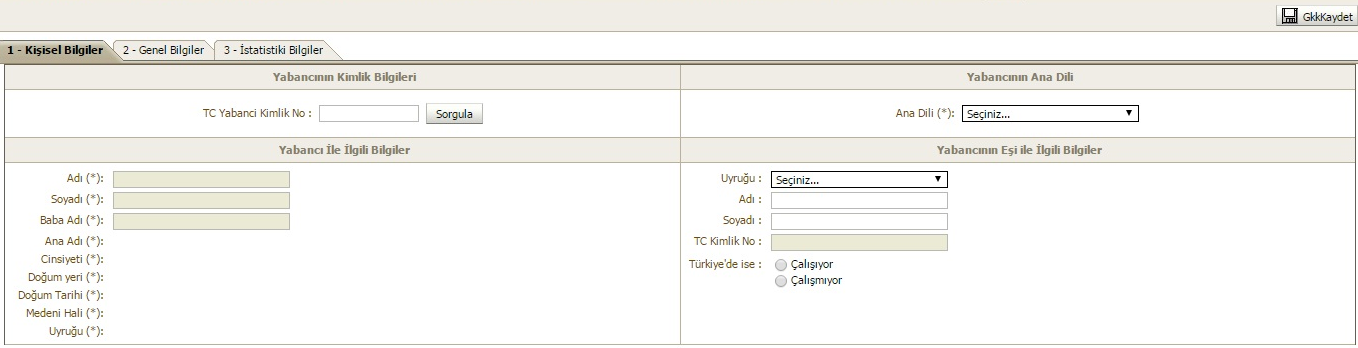 17
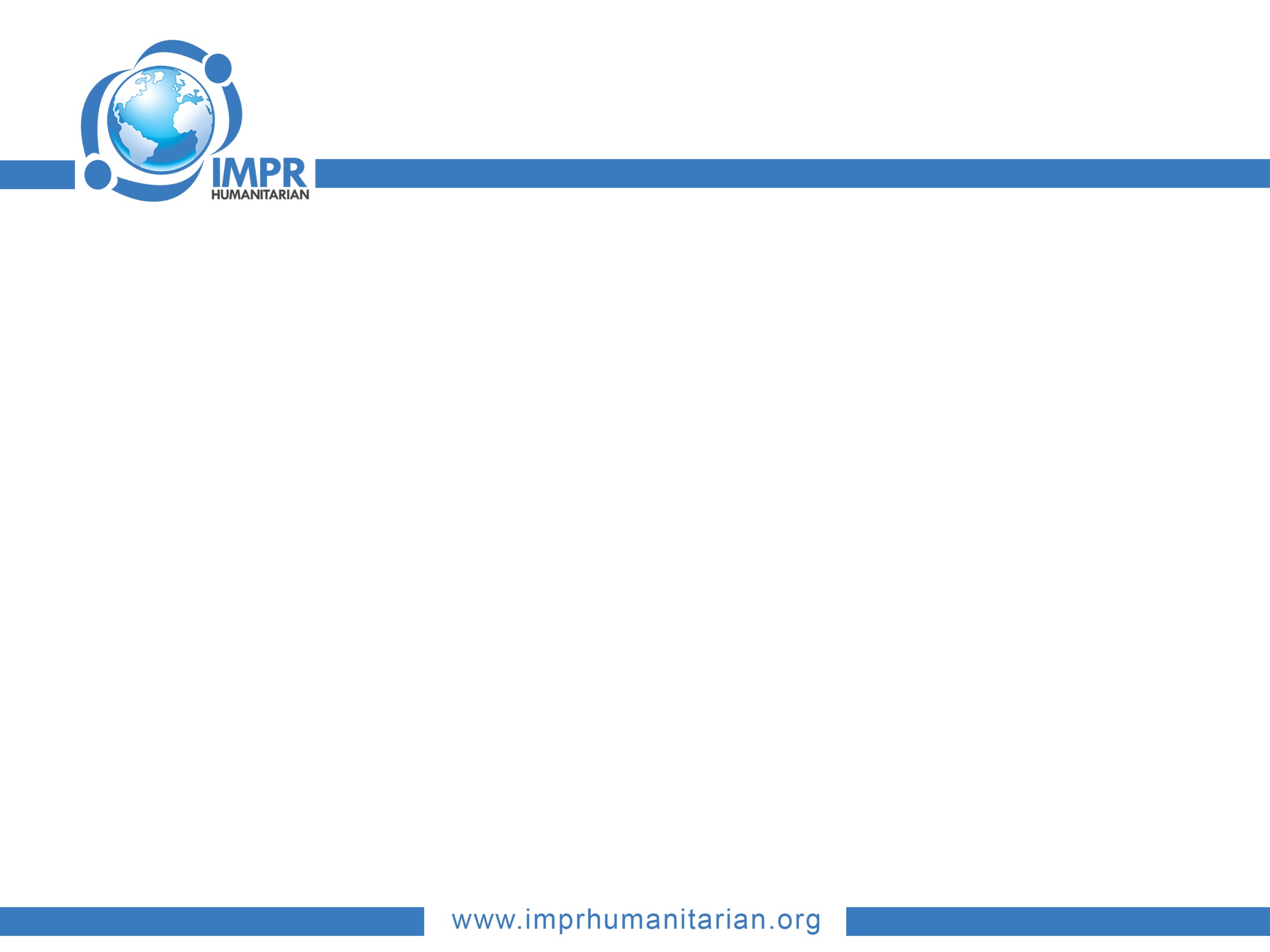 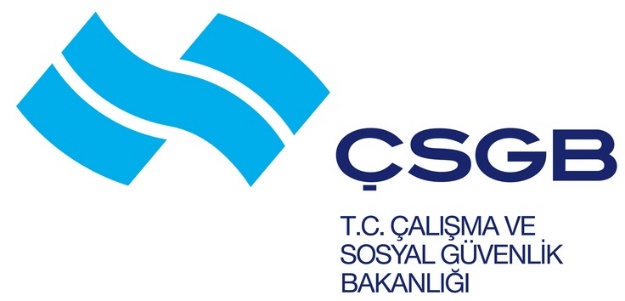 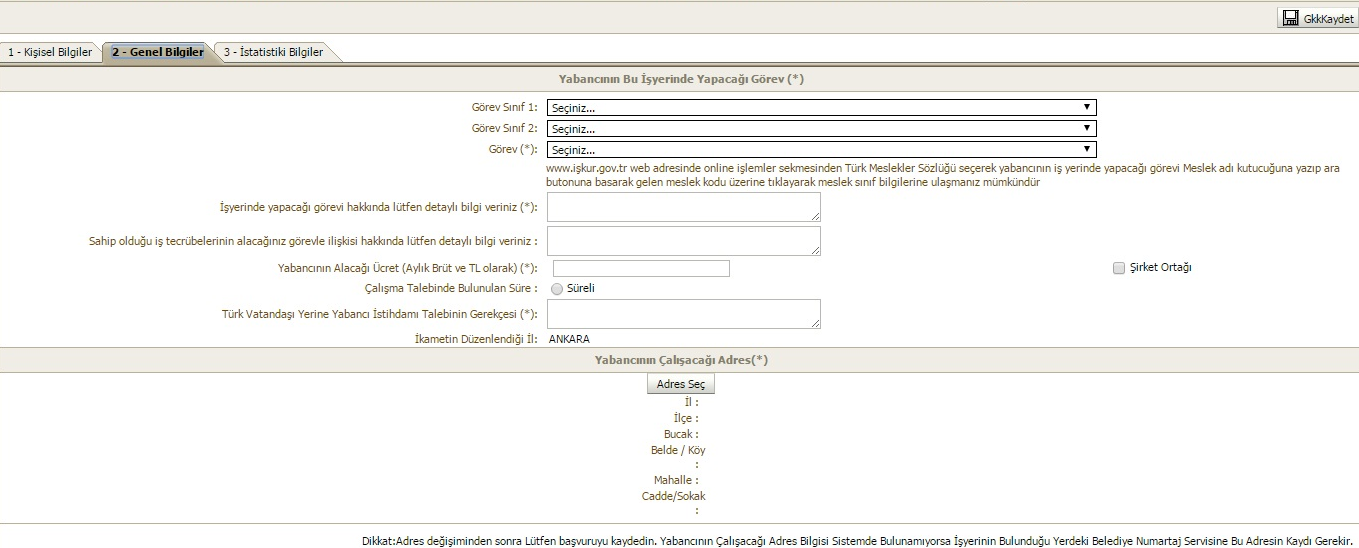 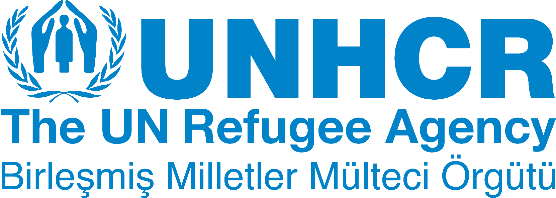 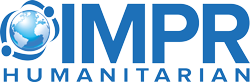 18
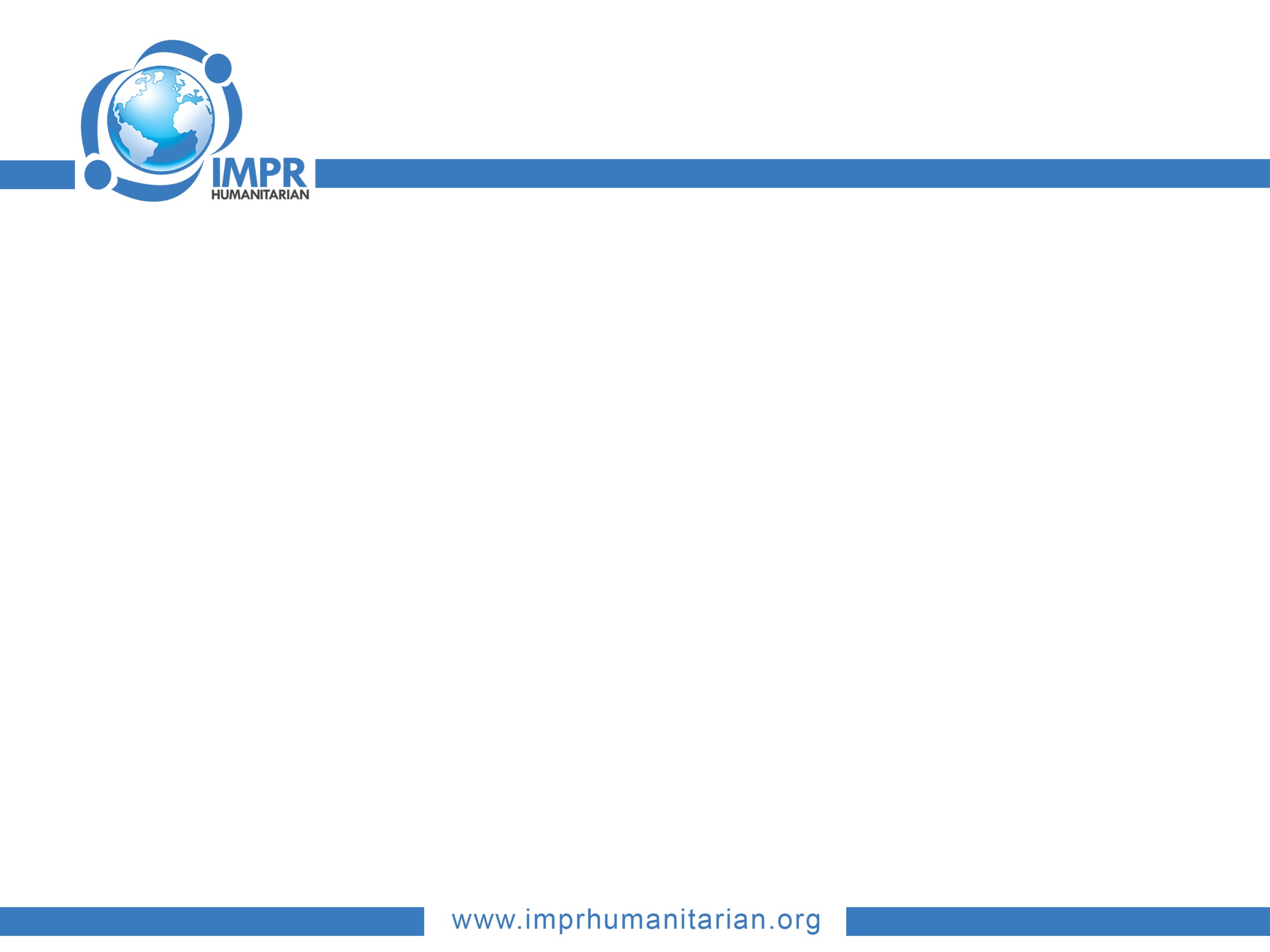 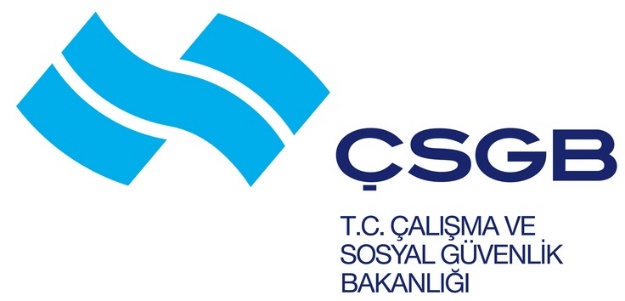 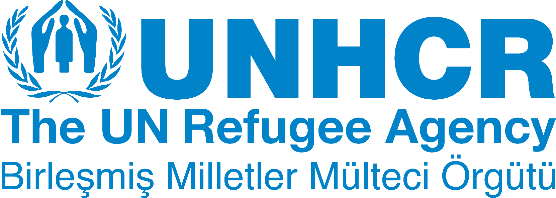 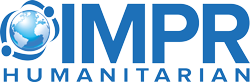 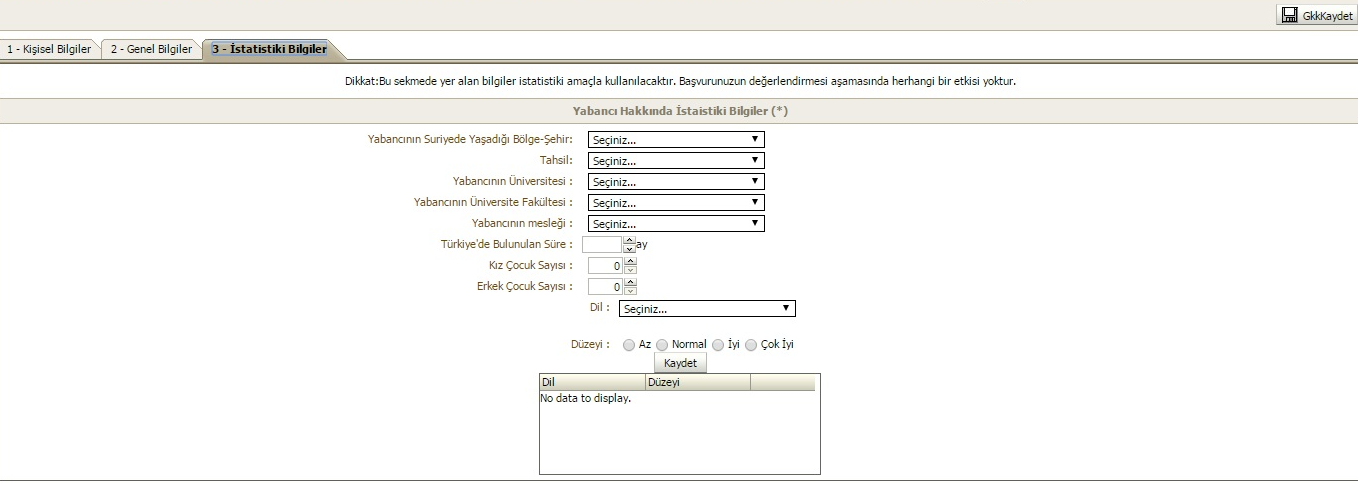 19
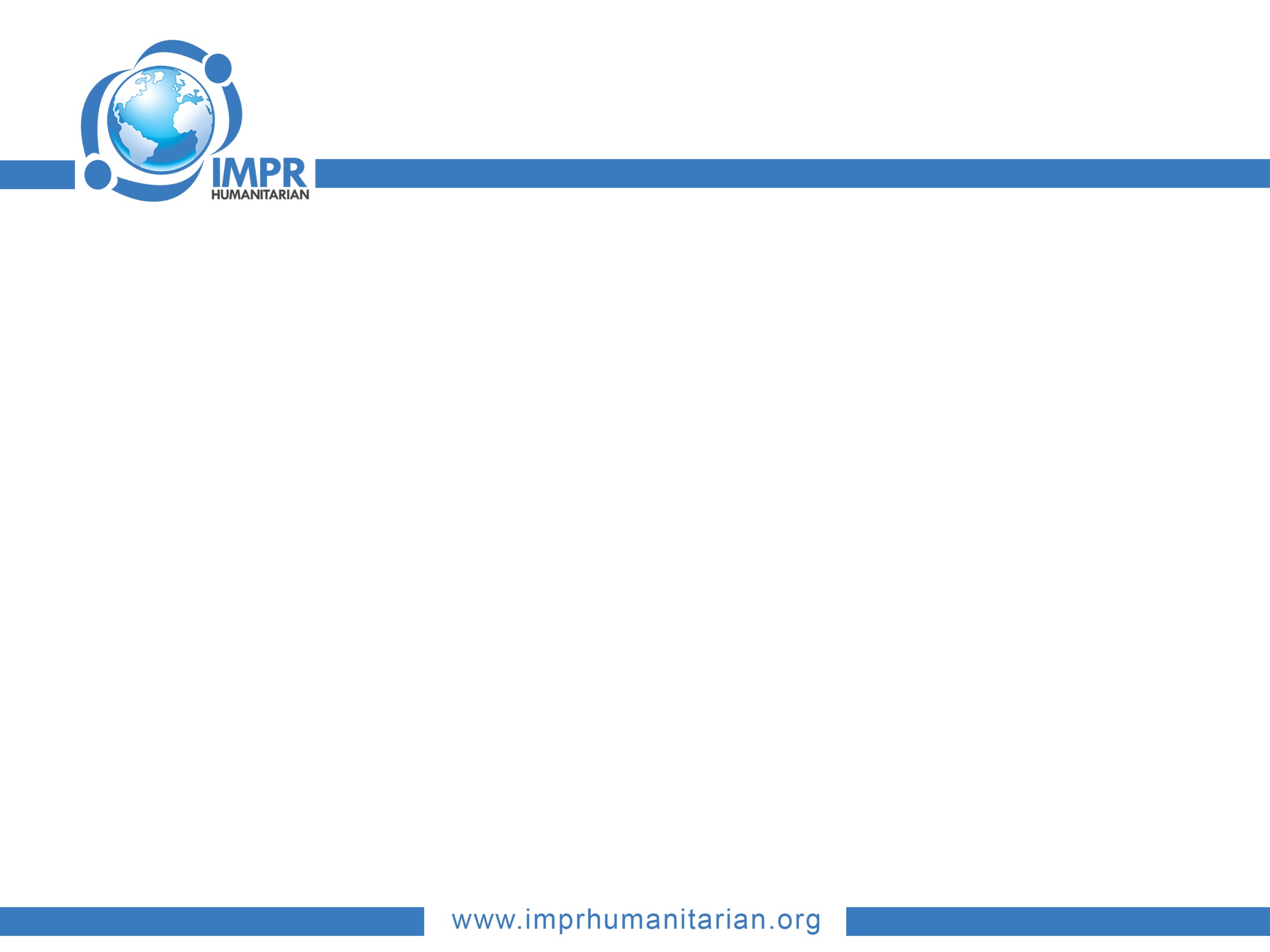 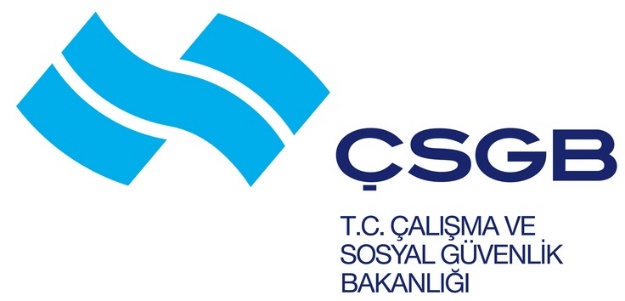 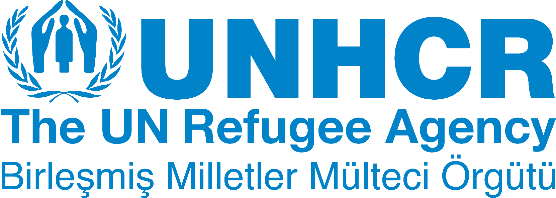 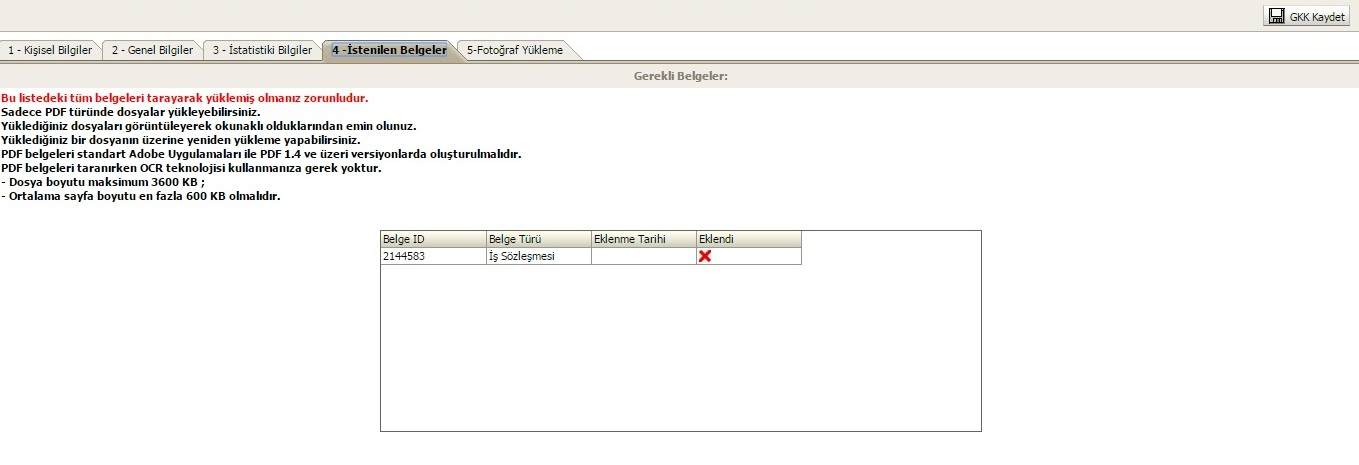 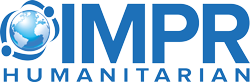 20
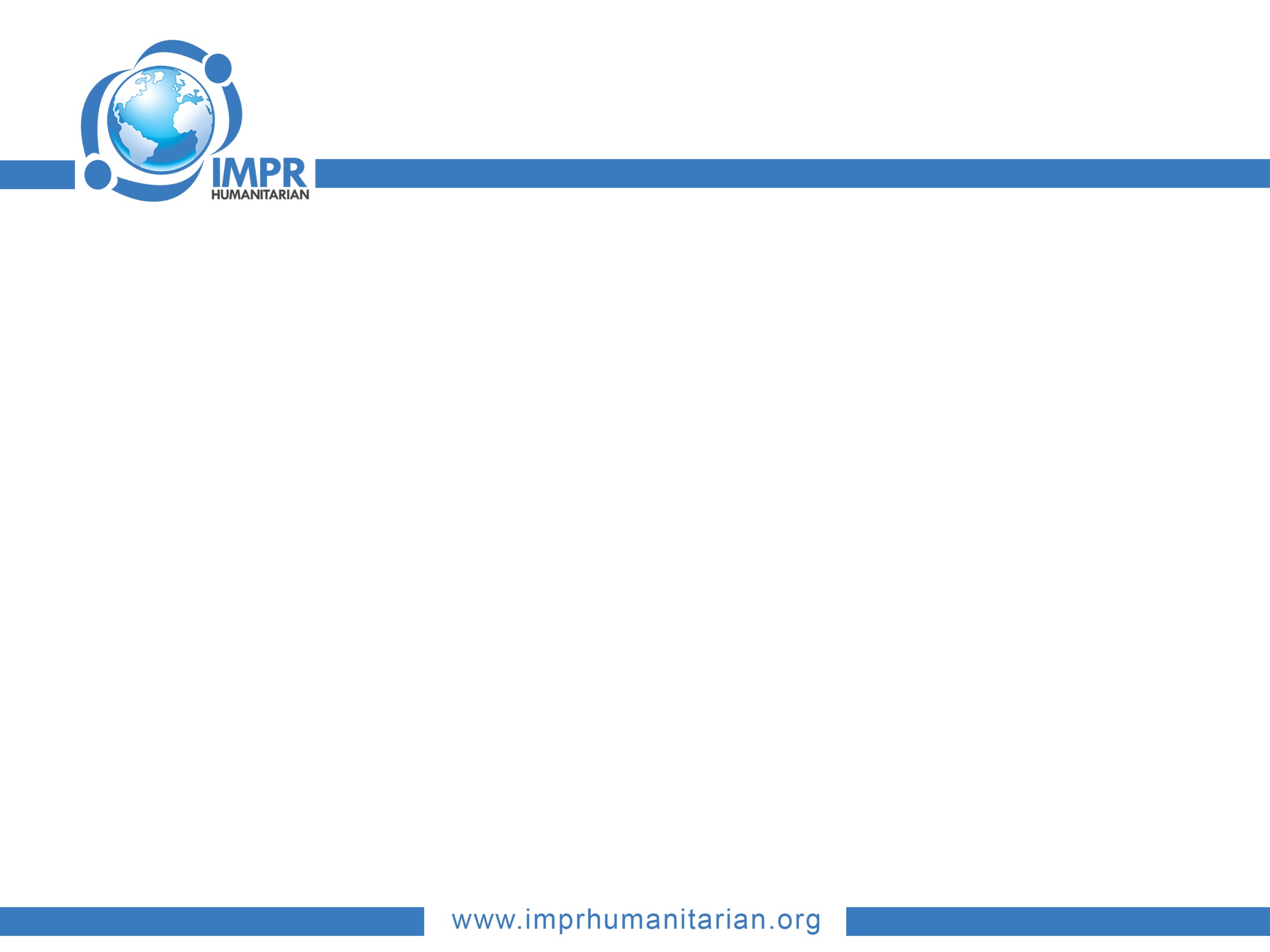 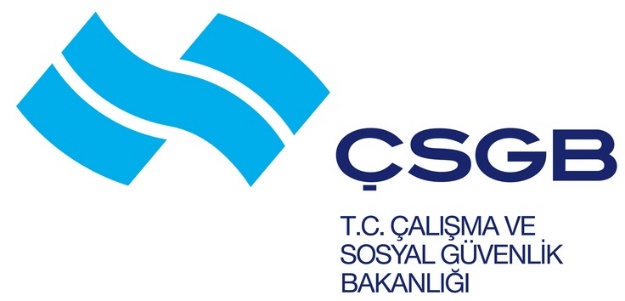 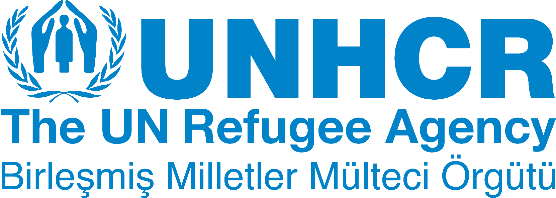 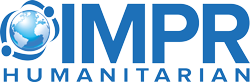 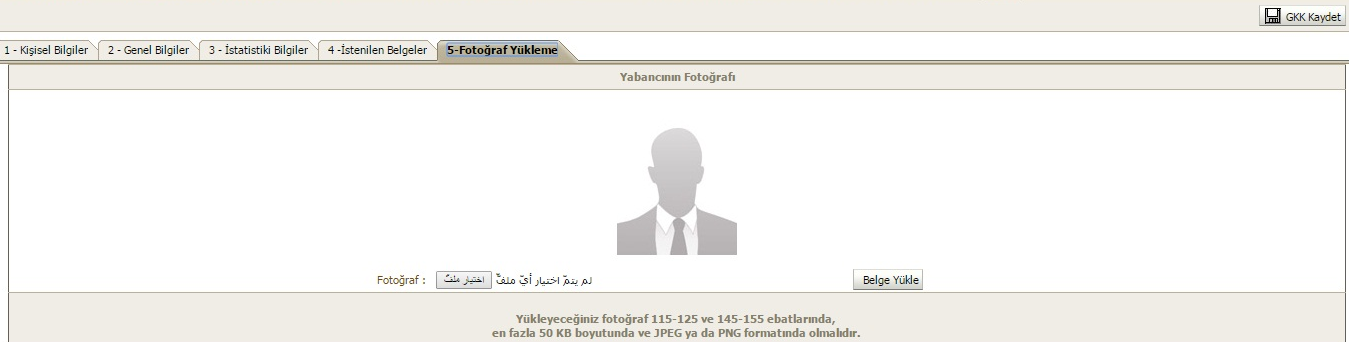 21
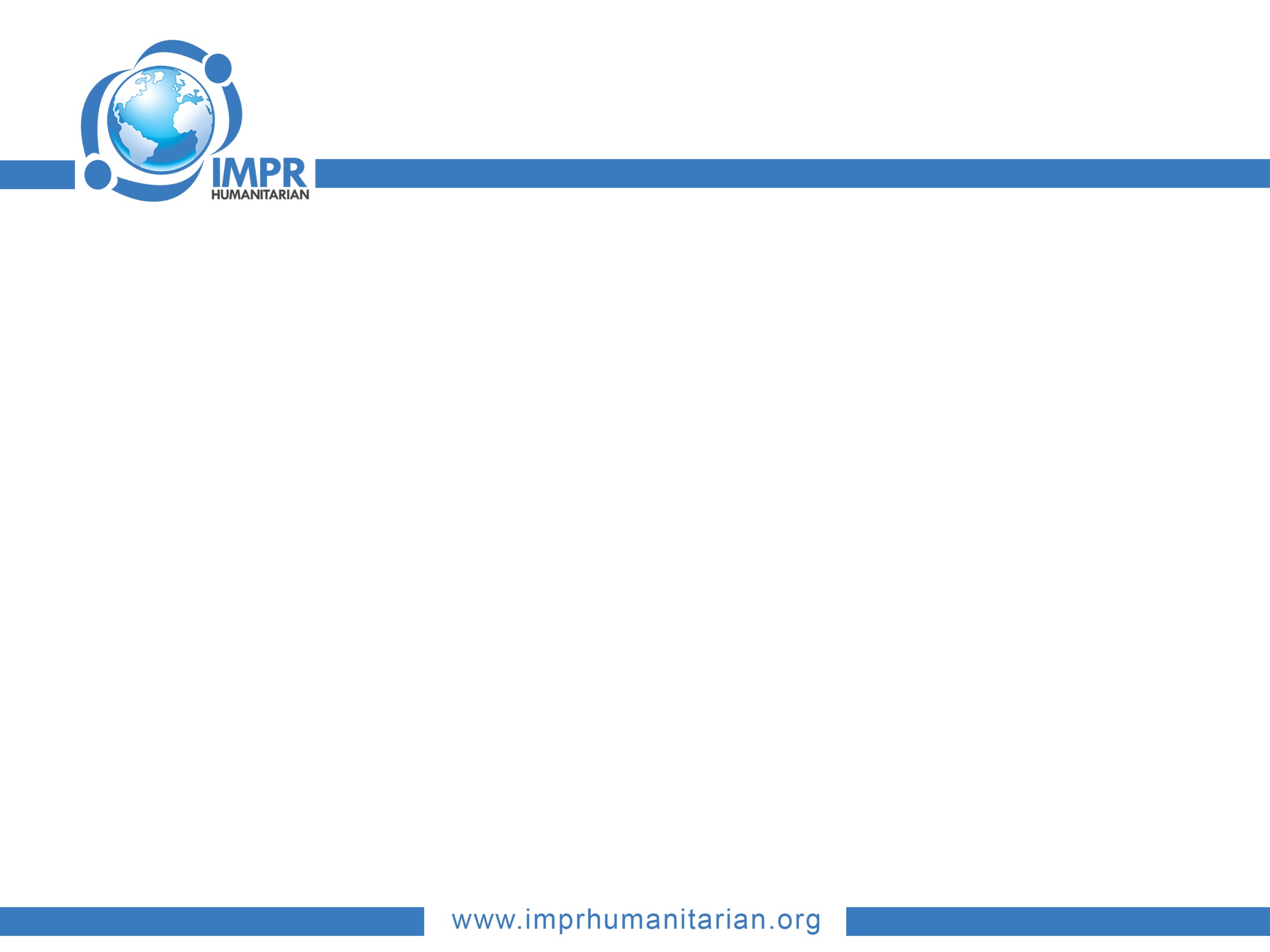 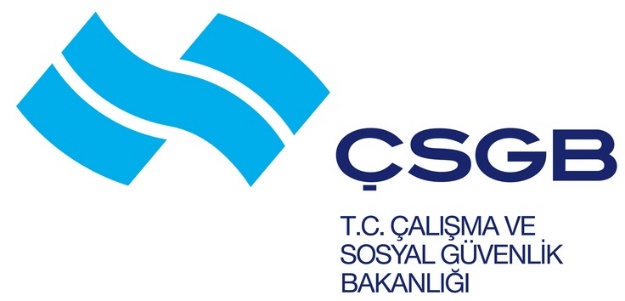 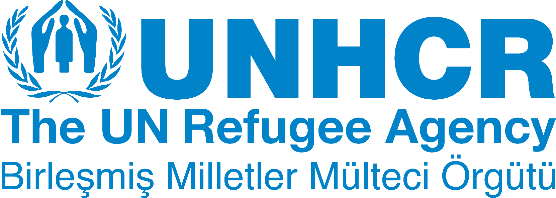 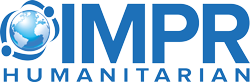 Çalışma izni almak için işverenle işçi arasında «belirli süreli bir iş sözleşmesi» imzalanmalı. Sözleşmede işin niteliği, ve ücretinin belirtilmesi gerekir.
http://www.calismaizni.gov.tr/calisma-izni/sozlesme-ve-dilekce-ornekleri/
22
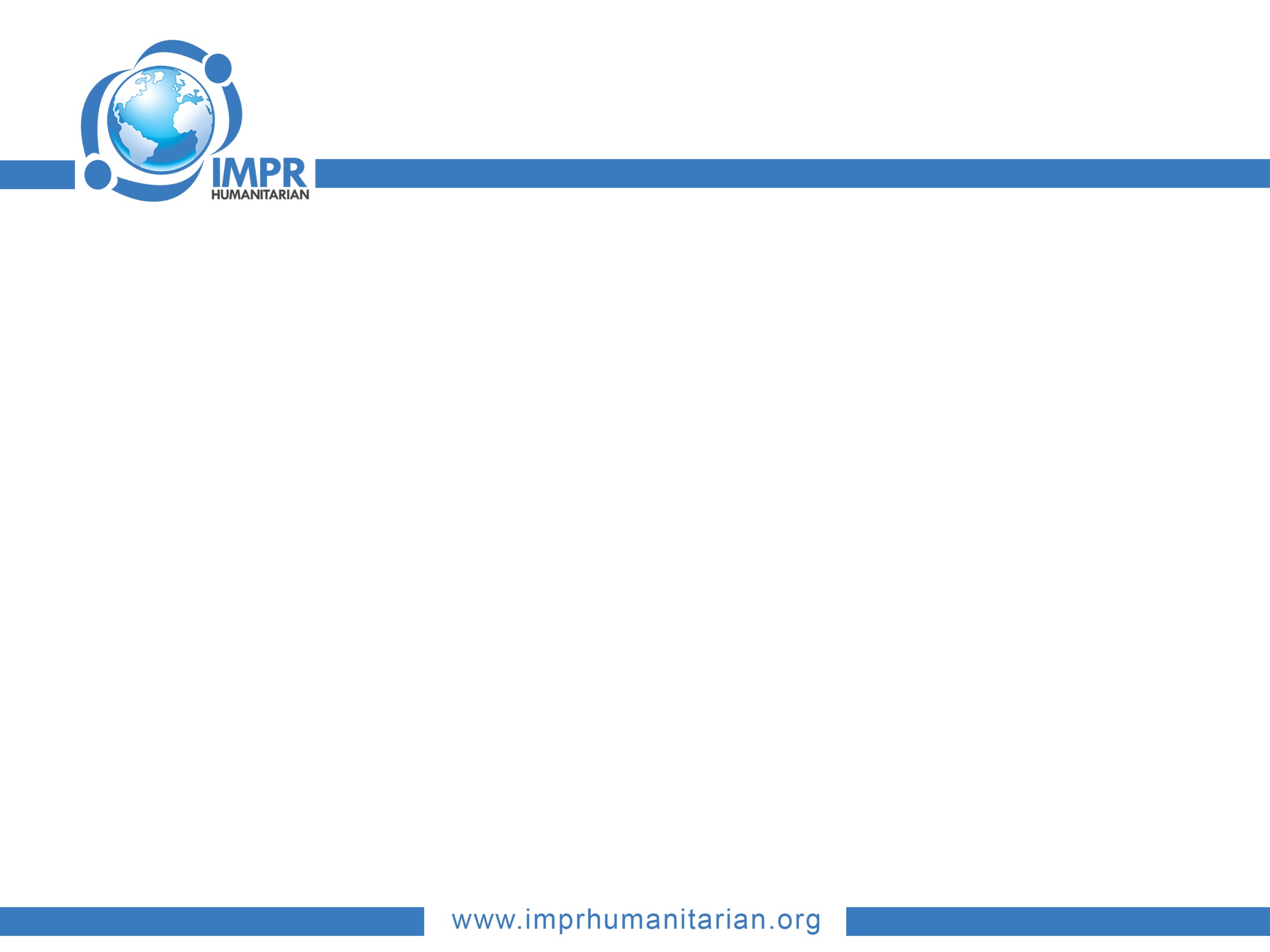 Sözleşme Örneği
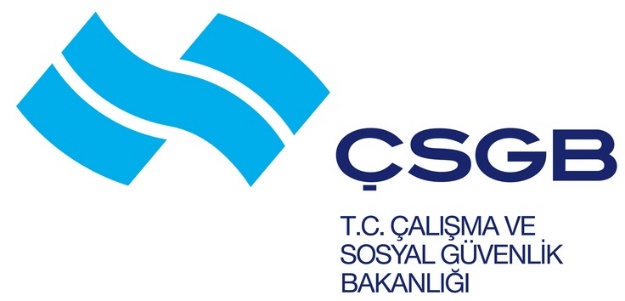 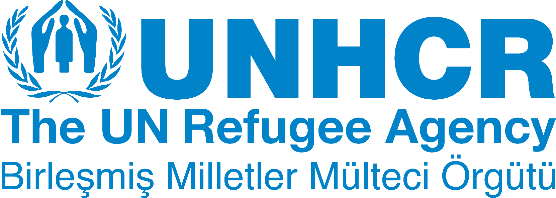 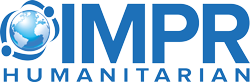 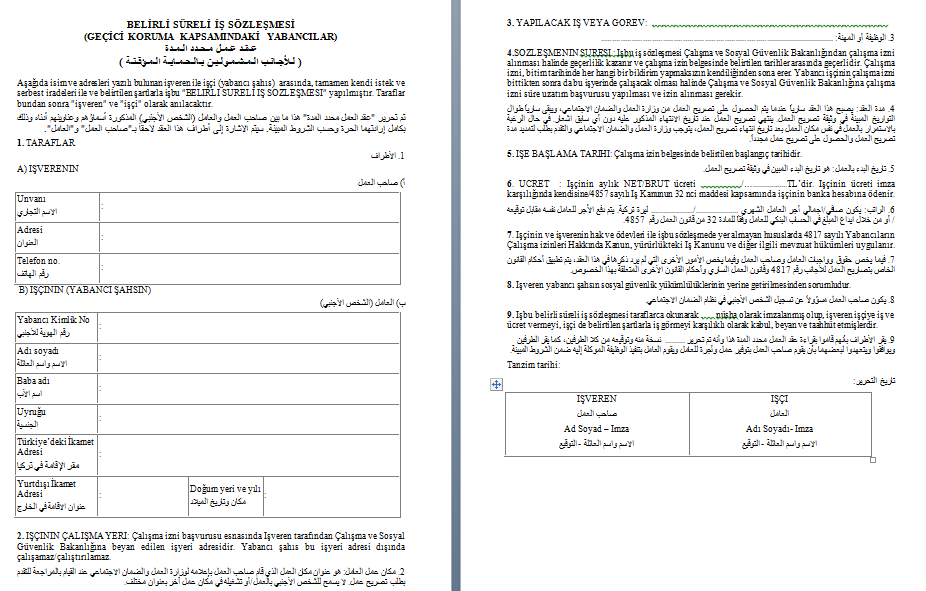 23
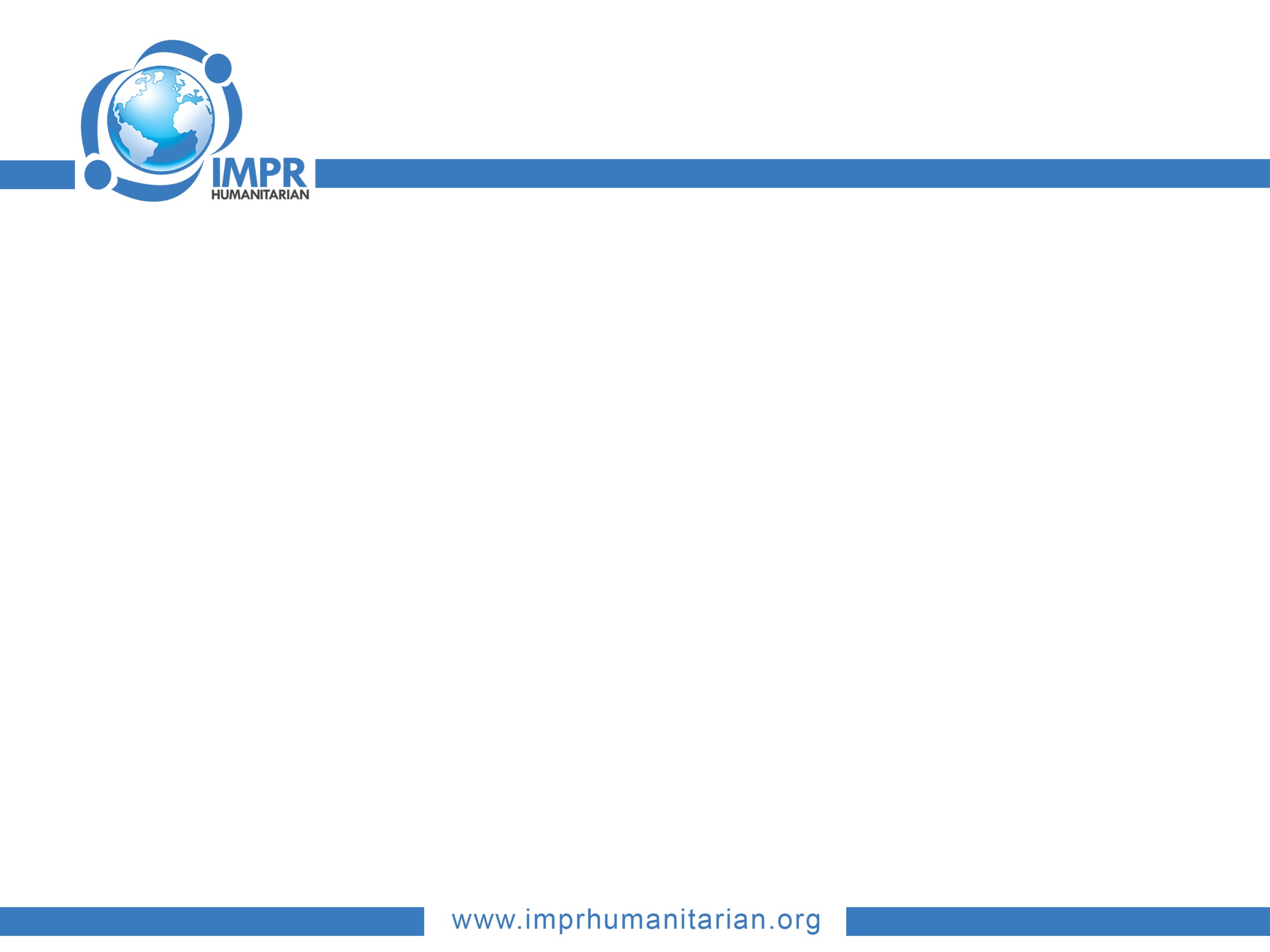 Çalışma İzni Başvurusunun Değerlendirilmesi
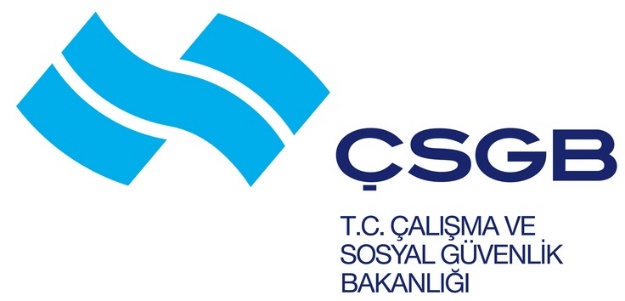 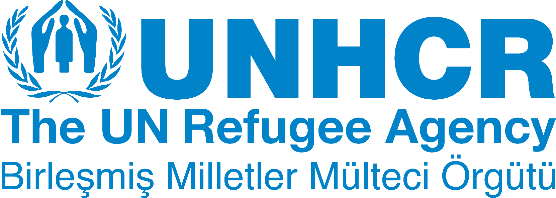 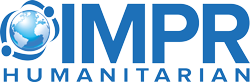 24
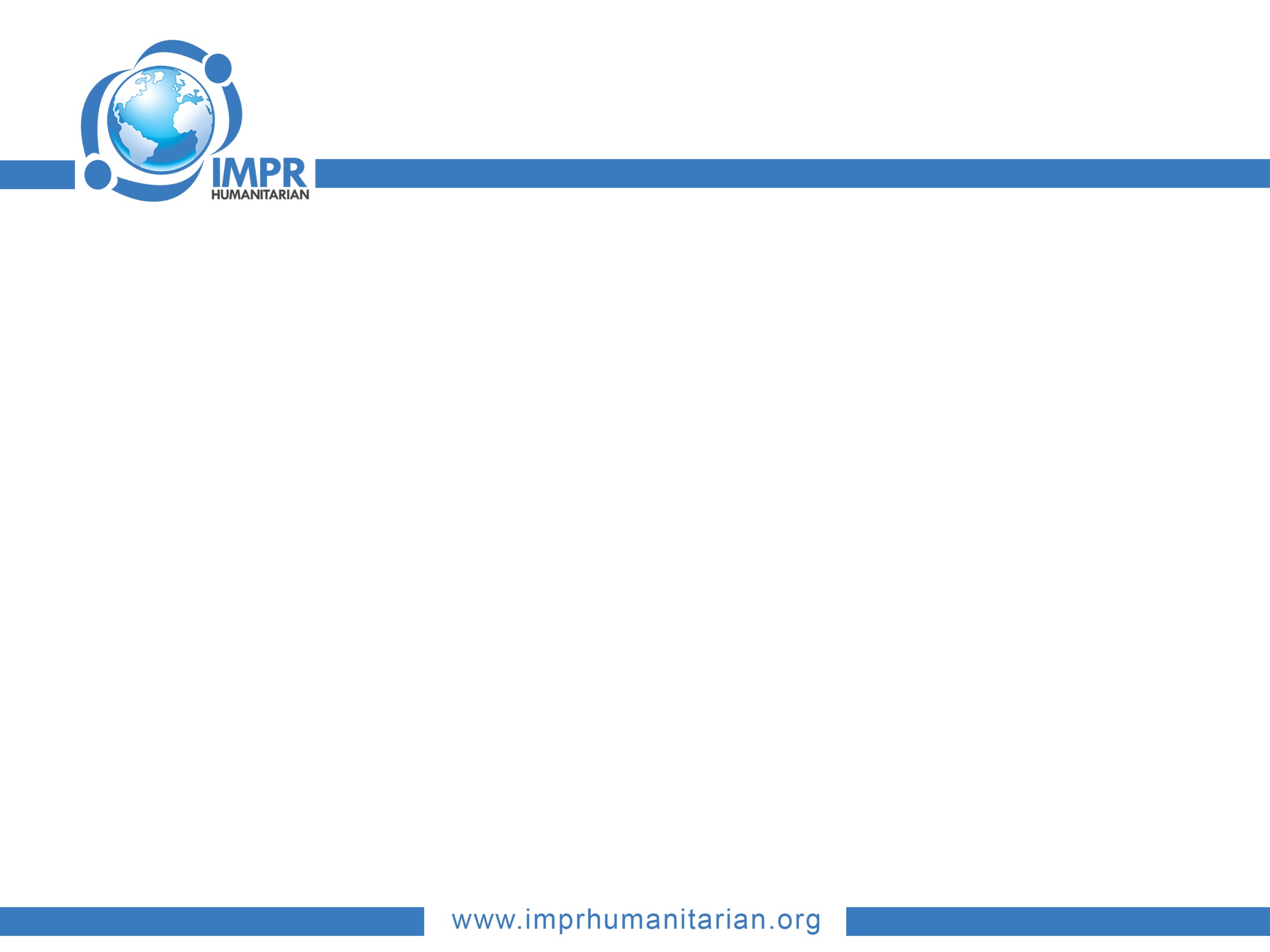 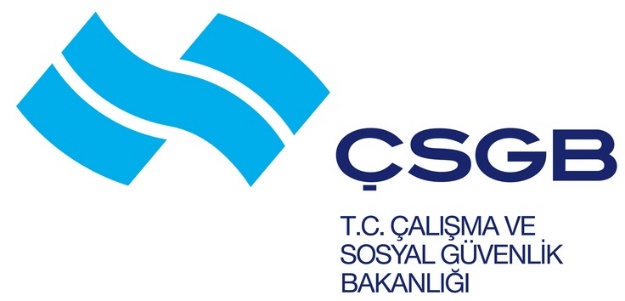 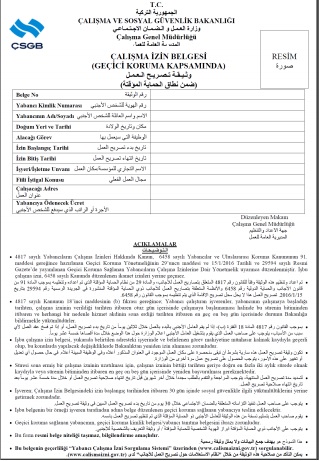 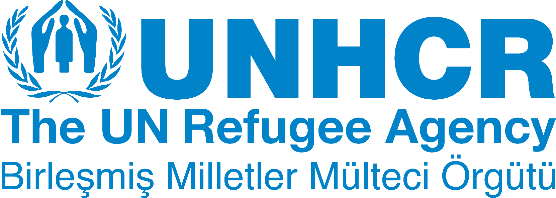 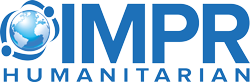 25
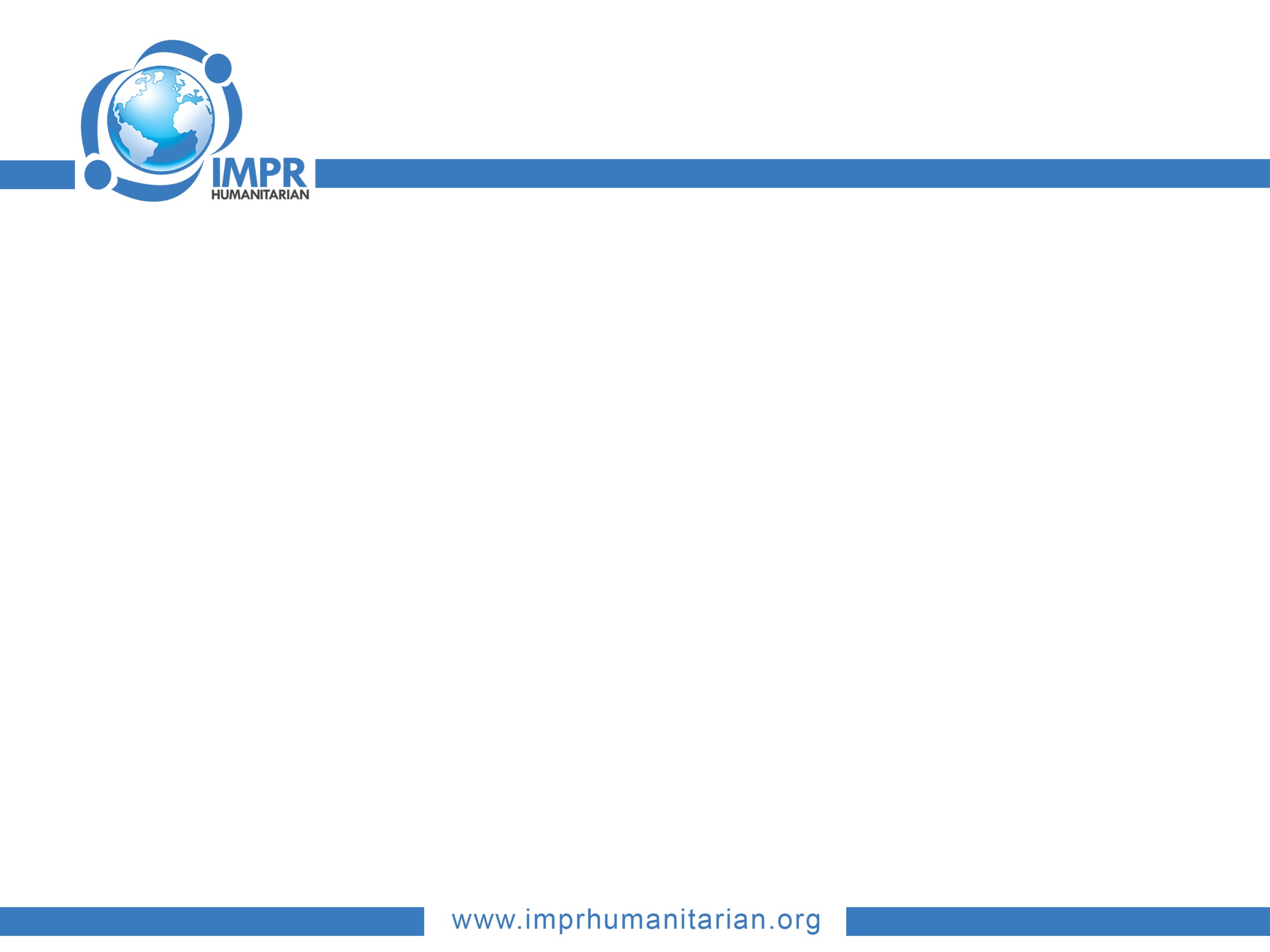 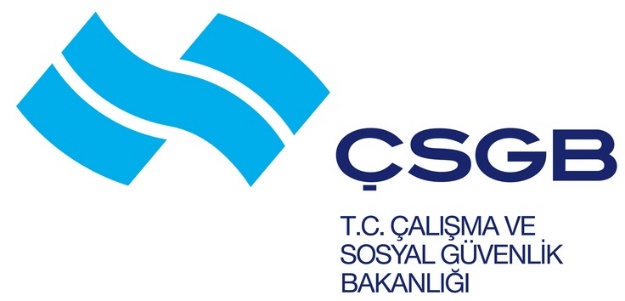 Çalışma İzni Kartı
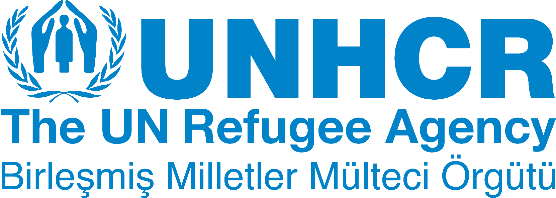 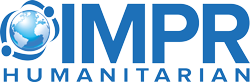 26
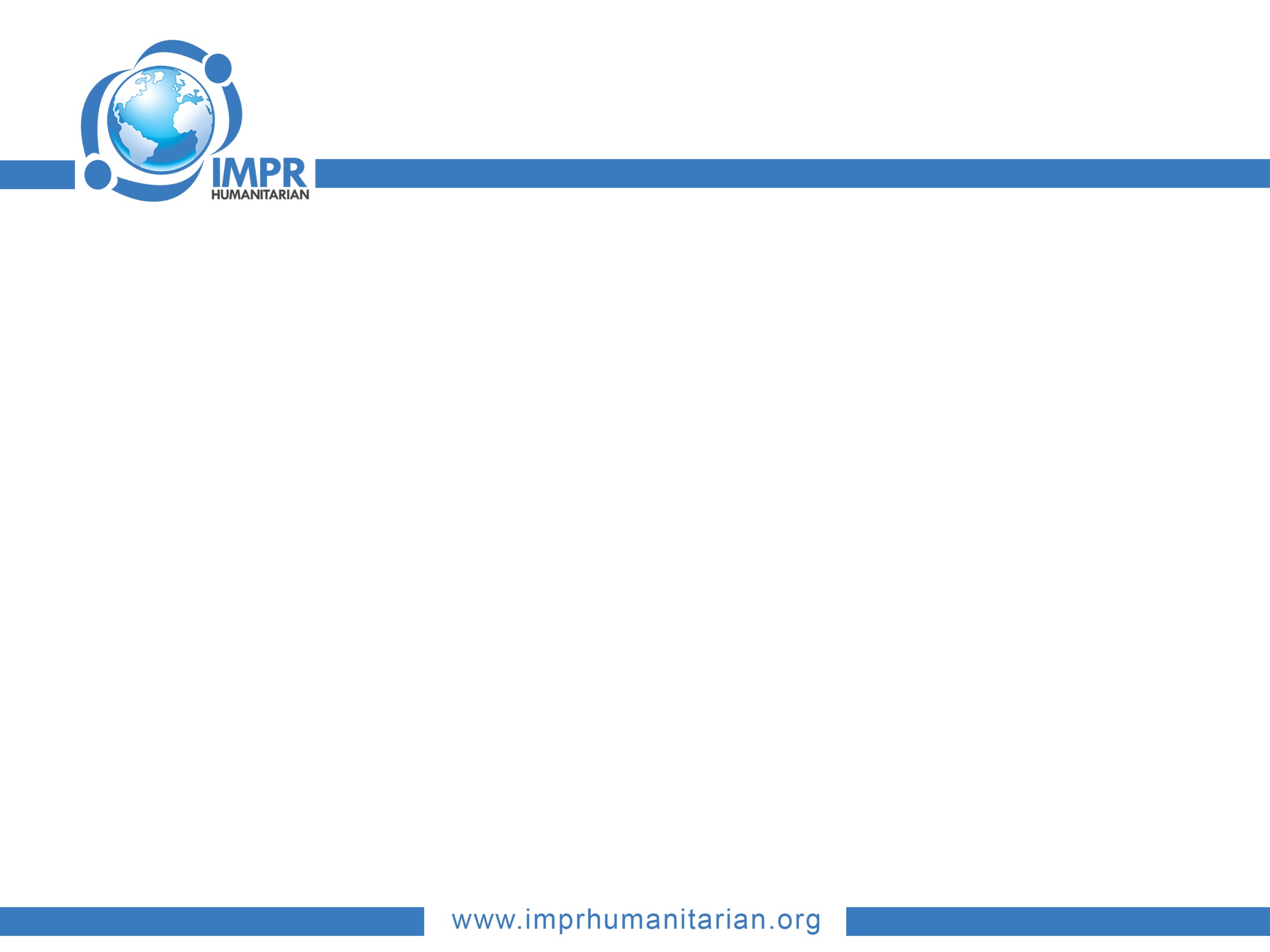 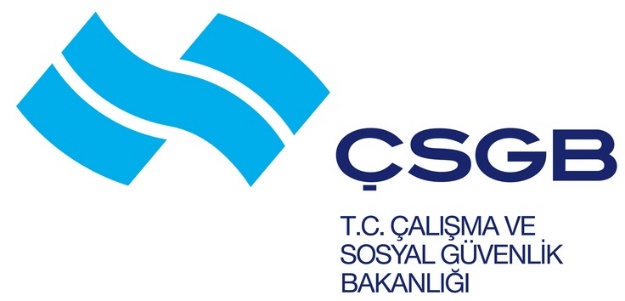 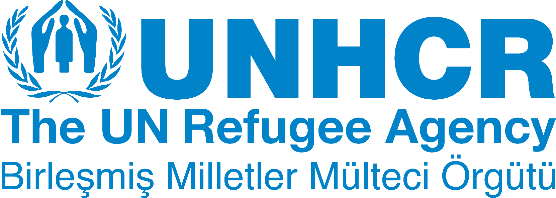 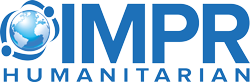 27
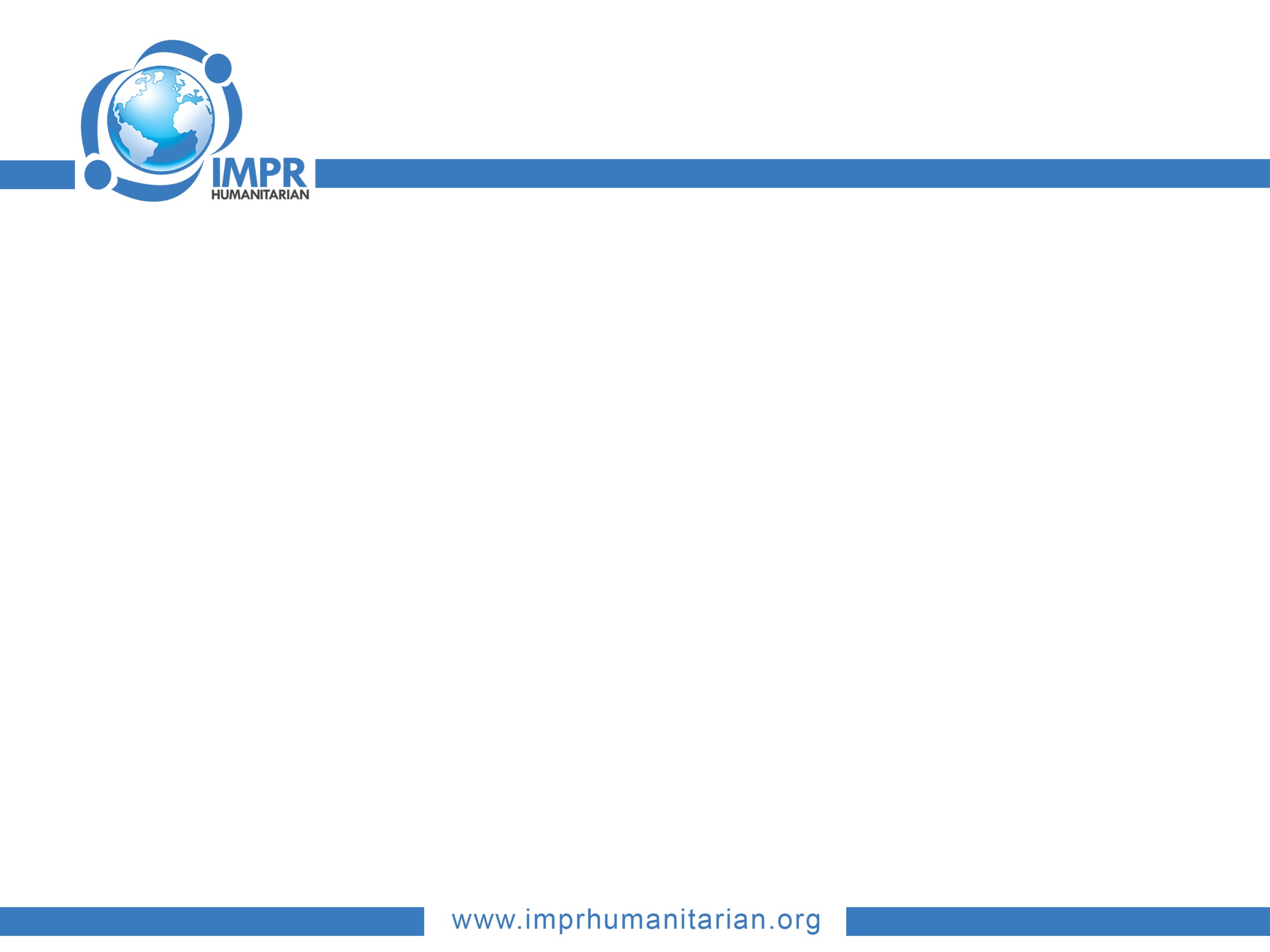 İSTİHDAM KOTASININ UYGULANMAYACAĞI DURUMLAR
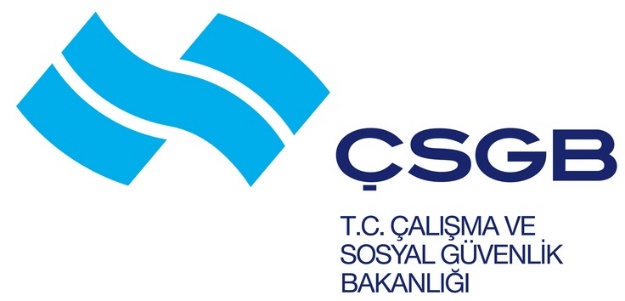 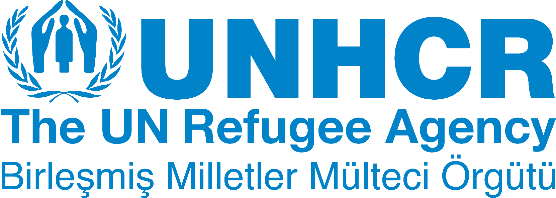 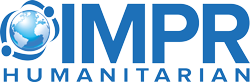 4/11/2004 tarihli ve 5253 sayılı Dernekler Kanunu uyarınca kamu yararına çalışan dernek statüsüne sahip dernekler ile 30/7/2003 tarihli ve 4962 sayılı Bazı Kanunlarda Değişiklik Yapılması ve Vakıflara Vergi Muafiyeti Tanınması Hakkında Kanun uyarınca vergi muafiyeti tanınan vakıflar tarafından insani yardım hizmeti faaliyetlerinde çalıştırılmak istenen geçici koruma sağlanan yabancılara ilişkin Bakanlığa yapılan çalışma izin taleplerinin değerlendirilmesinde istihdam kotası uygulanmayacaktır.
28
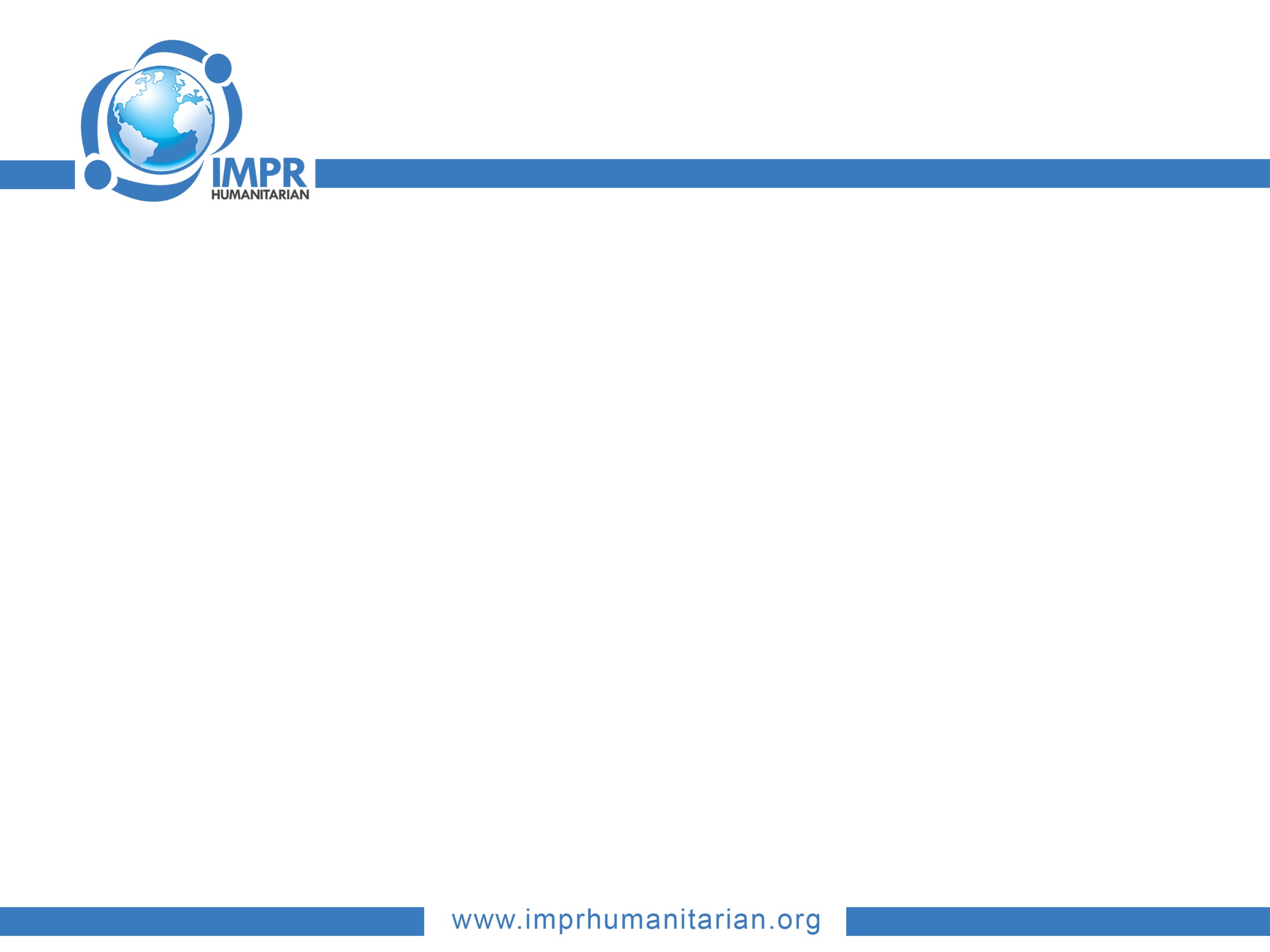 Kaçak Yabancı İşçi Çalıştıranlara Uygulanacak Yaptırımlar
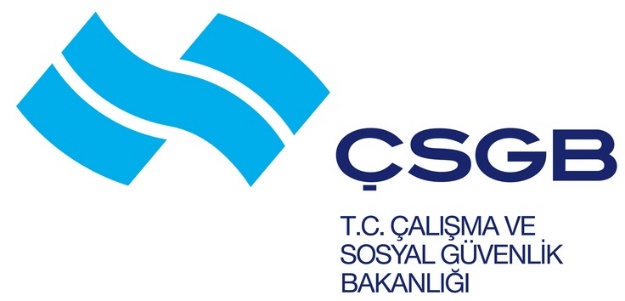 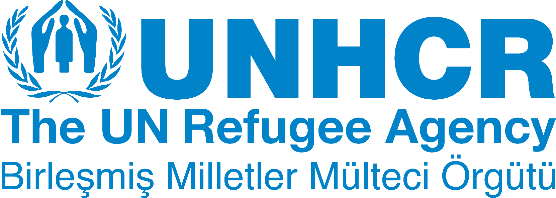 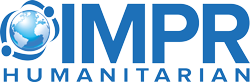 İşverenlere her bir yabancı için
6.000 TL para cezası
Bağımlı çalışan yabancıya 
2.400  TL para cezası
Bağımsız çalışan yabancıya
4.800 TL para cezası
29
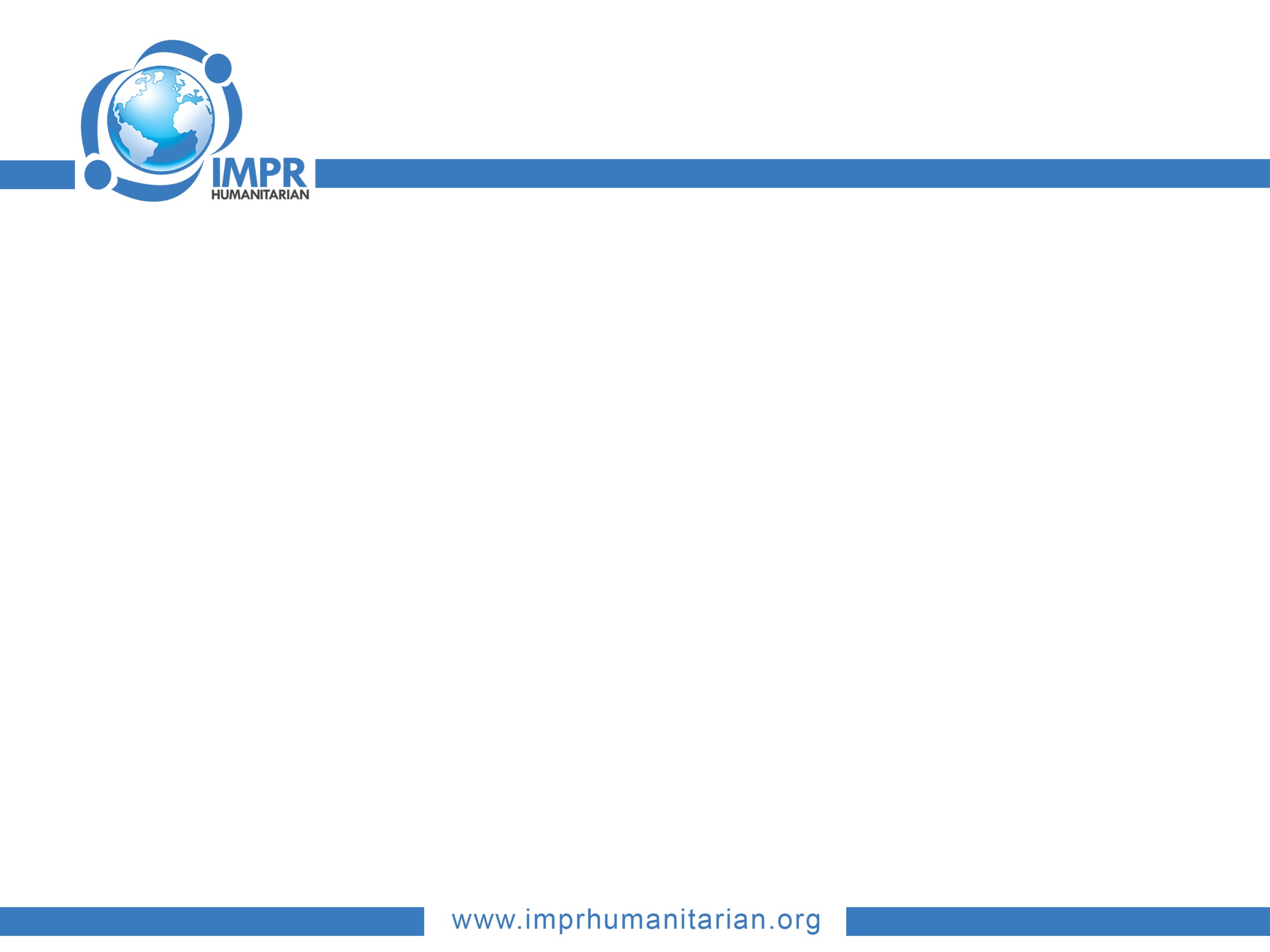 DİKKAT EDİLMESİ GEREKEN HUSUSLAR:
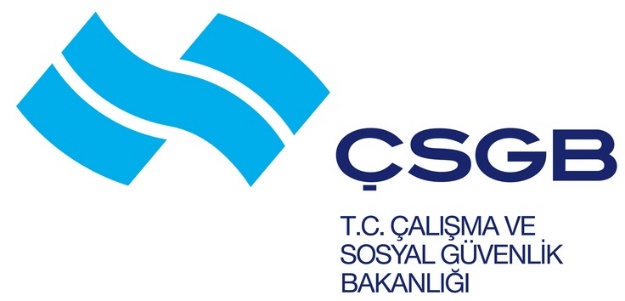 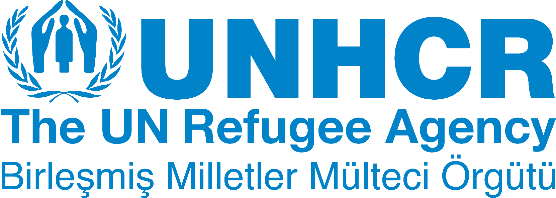 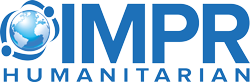 30
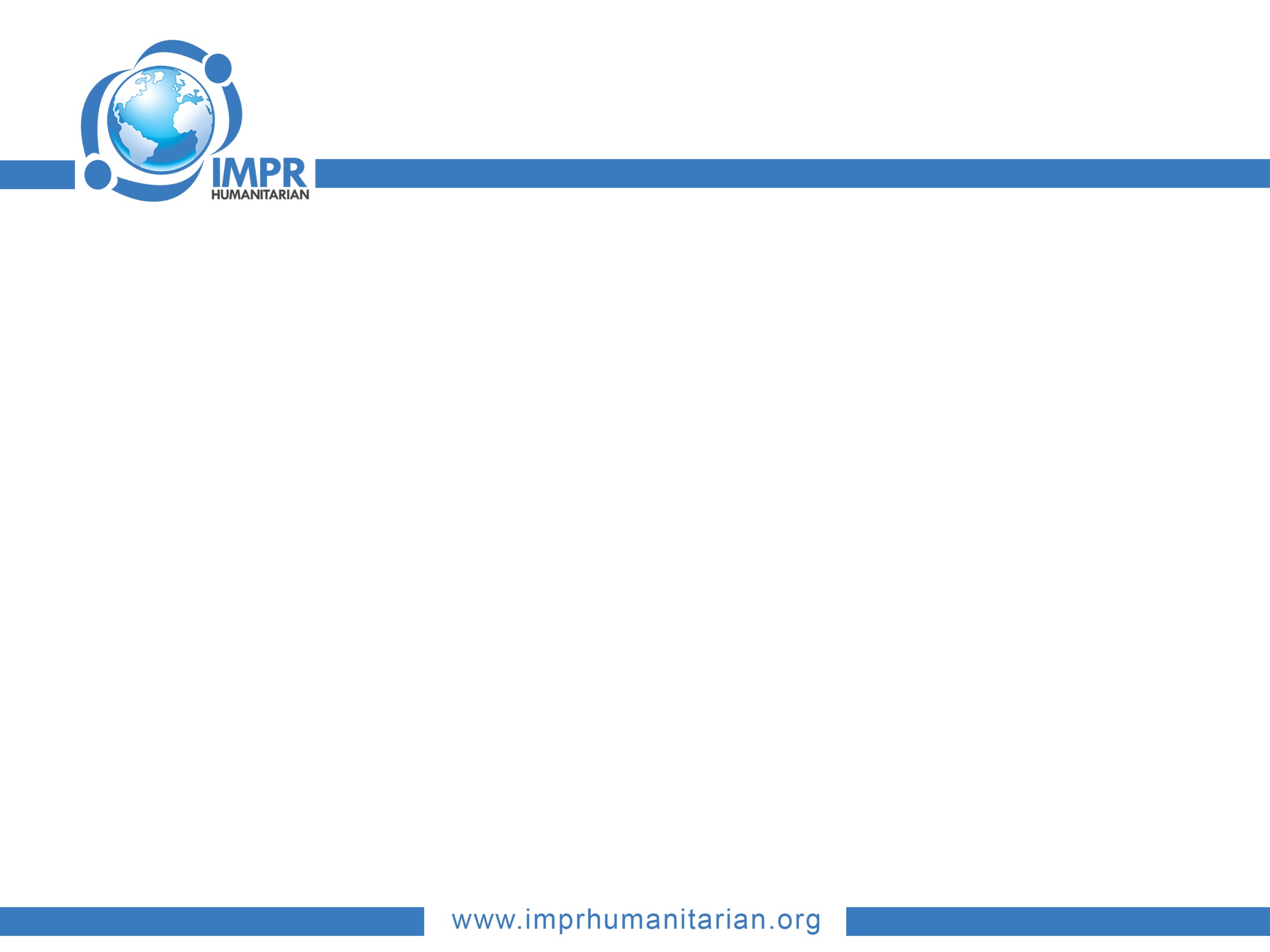 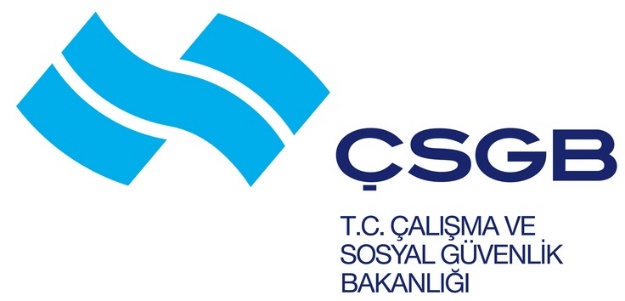 ÇALIŞMA İZNİNİN AVANTAJLARI:
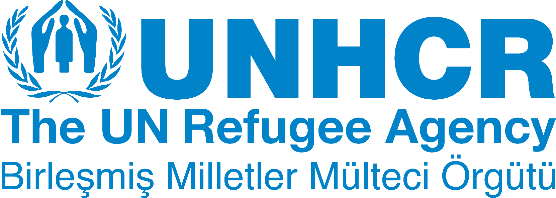 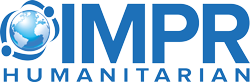 Kayıt dışı istihdamı azaltmak
Haksız rekabeti önlemek
Ülkemizin vergi ve SGK primi kaybını azaltmak 
Sosyal yardımların ülke ekonomisine vermiş olduğu zararları azaltmak 
Nitelikli ve niteliksiz işgücü açığını gidermek. Böylelikle ülke ekonomisini büyütmek
İşsiz bireylerin uzun vadede düşünüldüğünde toplumda neden olabilecekleri sosyal zararlarını azaltmak
Geçici Korunan vatandaşların insana yaraşır bir hayat sürmeleri için bir gelir sahibi olmalarını sağlamak.
31
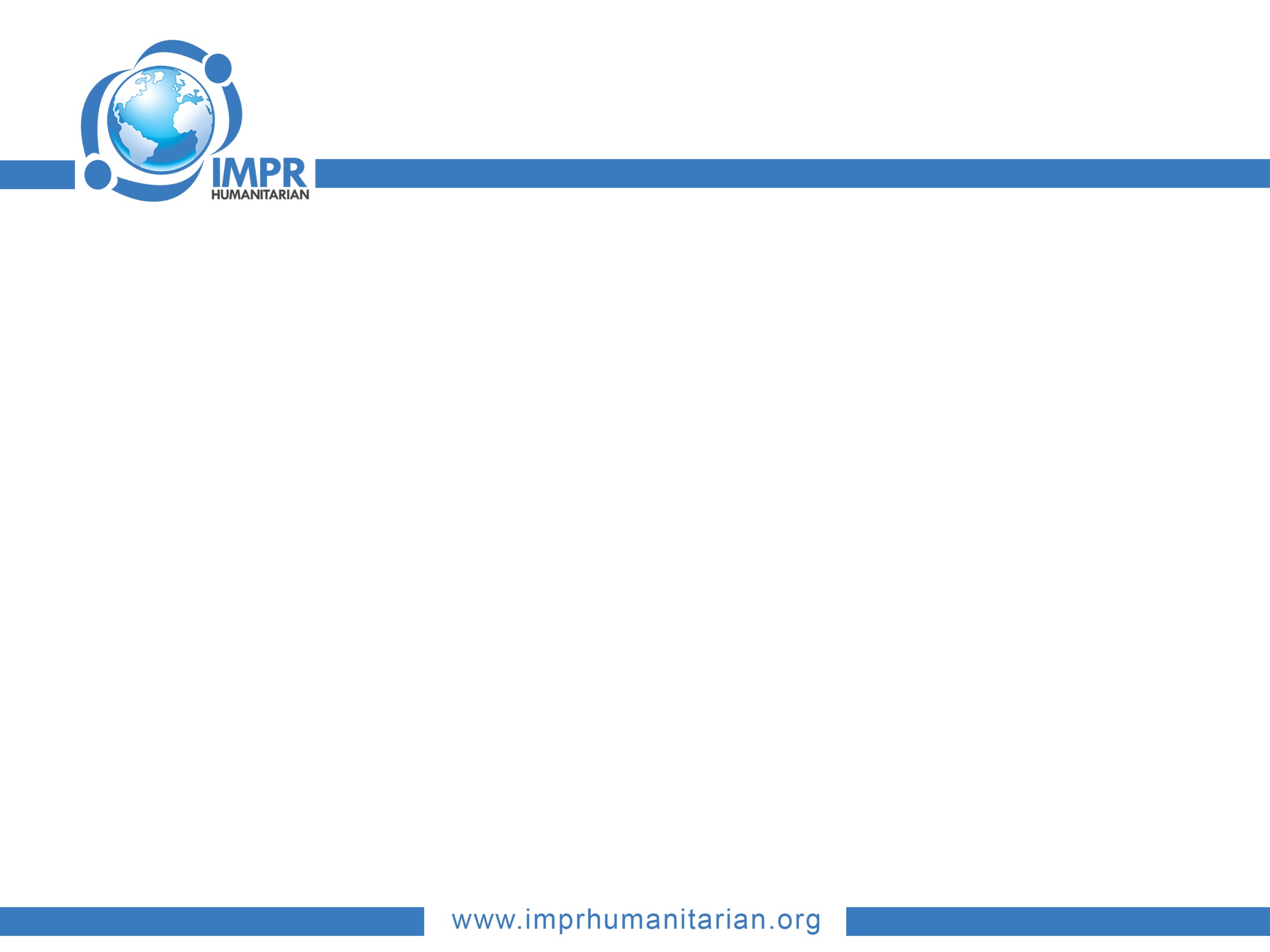 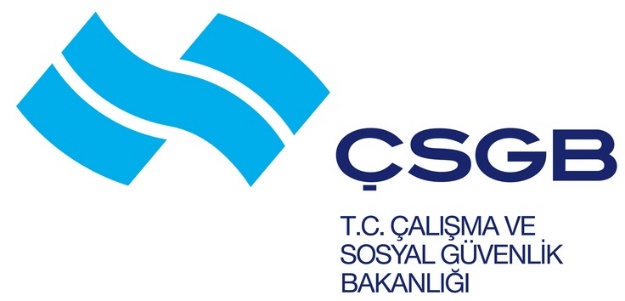 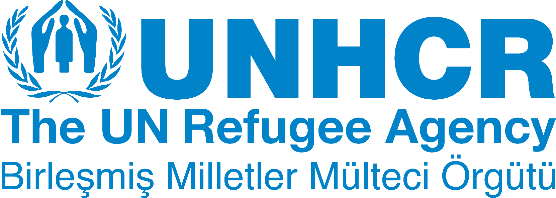 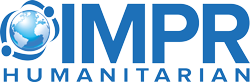 İşçi ve İşverenler her türlü soru, öneri ve şikayetleri için Çalışma ve Sosyal Güvenlik il müdürlüklerine başvurabilir
veya ALO 170’i arayabilir.
32
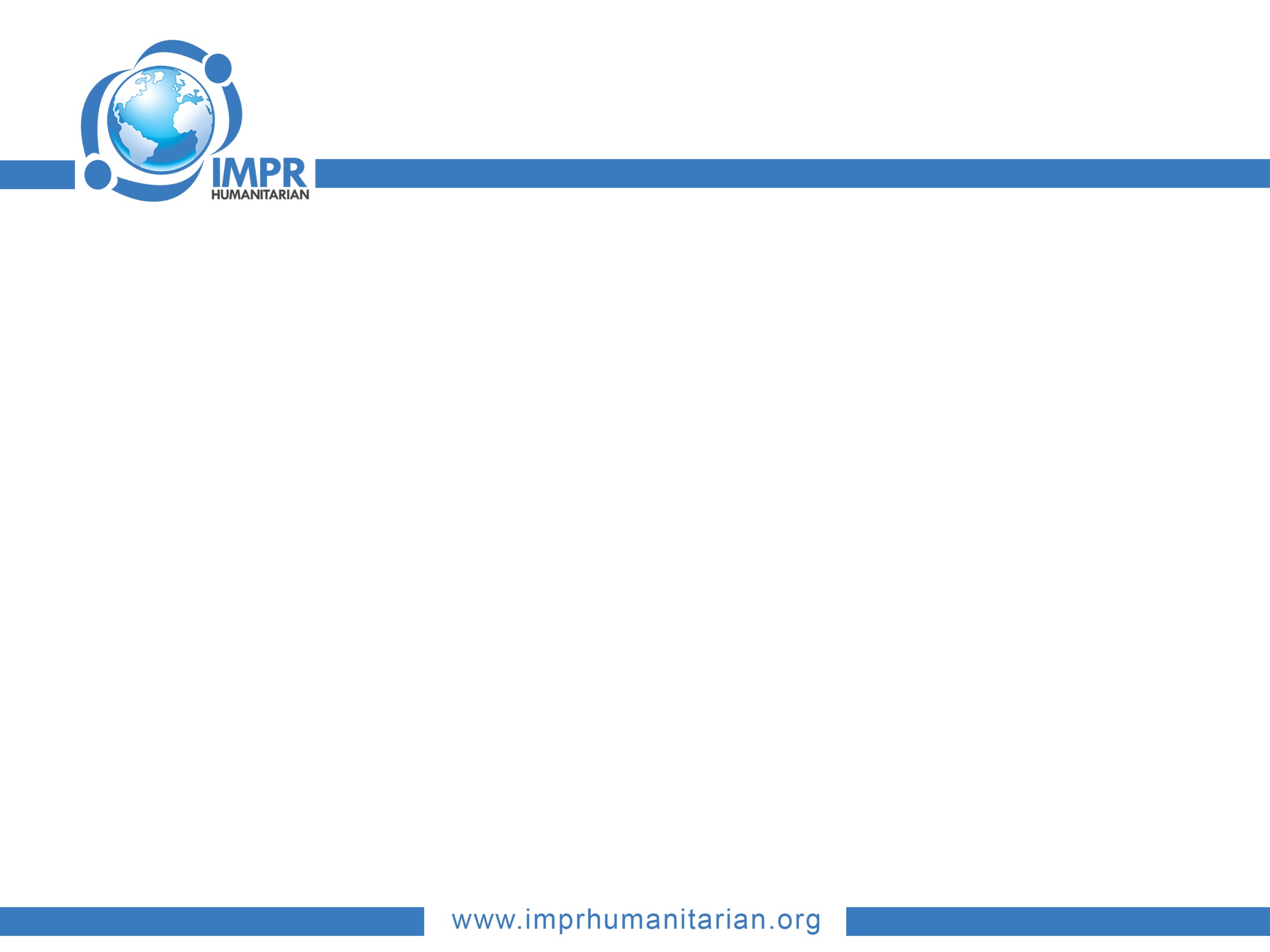 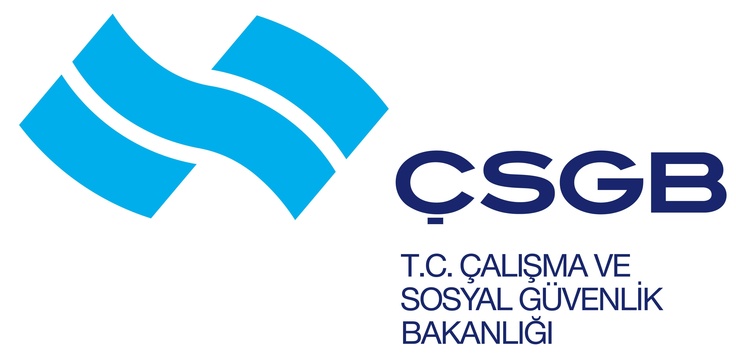 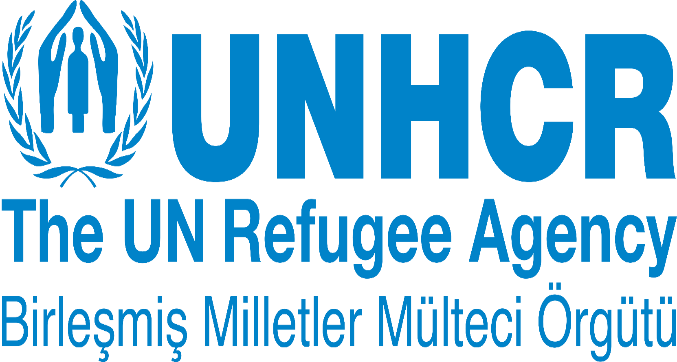 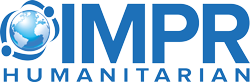 GEÇİCİ KORUMA ALTINDAKİ YABANCILARIN İŞ YERİ AÇMA PROSEDÜRLERİ
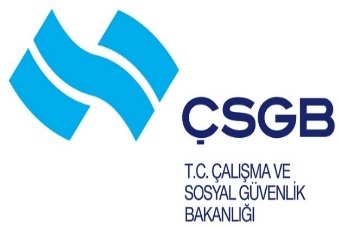 BİZ NELER YAPIYORUZ?
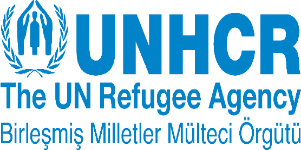 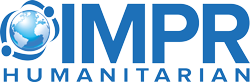 Çalışma ve Sosyal Güvenlik Bakanlığı ve Birleşmiş Milletler Mülteciler Yüksek Komiserliği’nin desteği ile IMPR Humanitarian olarak geçici koruma altındaki yabancıların iş kurma süreçleri ile ilgili ücretsiz danışmanlık hizmeti veriyoruz.
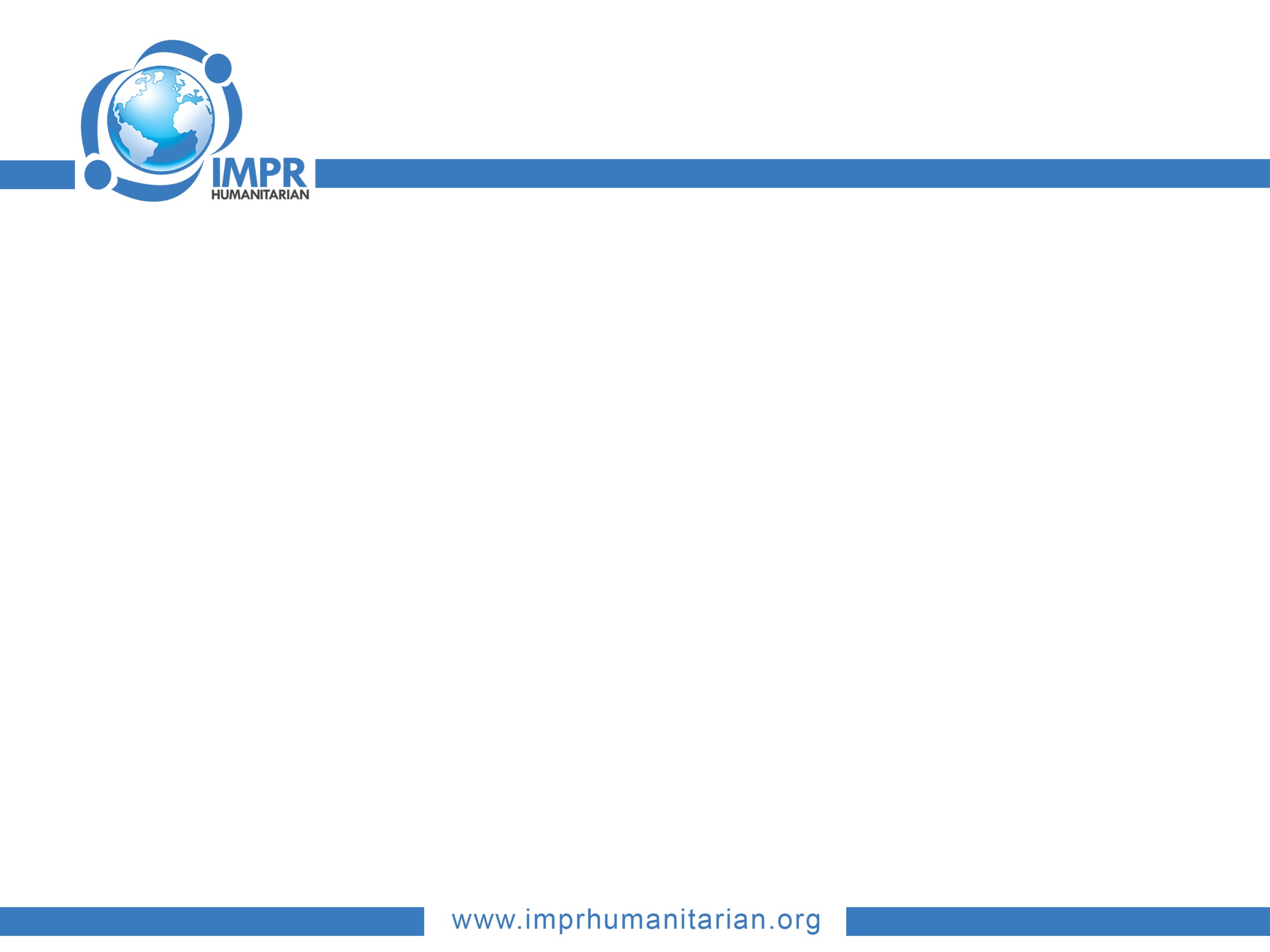 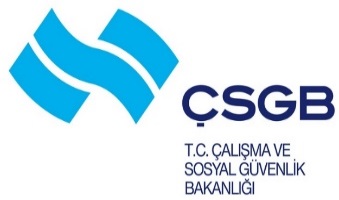 BİZ NELER YAPIYORUZ?
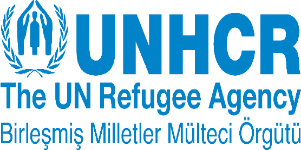 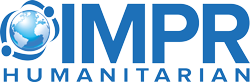 Yönetmeliği tanıtan ve iş kurma sürecinde nasıl bir yol izlenmesi gerektiğini anlatan genel bilgilendirme seminerleri düzenliyoruz.

Birlik, oda ve derneklerle iletişim halinde olarak genel sorunları öğrenmeye çalışıyoruz veya sorunu olanların bize yönlendirilmesini sağlayarak yardımcı oluyoruz.

İş kurmak isteyenlere bireysel danışmanlık veriyoruz. Bu hizmet çerçevesince hem bilgi veriyor hem de bu süreçte onlara rehberlik ediyoruz, çalışma izni başvurusunu da birlikte yapıyoruz.

İş kurmak isteyen ve düzenlemeye ilişkin bilgi almak isteyen geçici koruma altındaki yabancılara bireysel ve grup danışmanlık hizmeti sağlıyoruz.
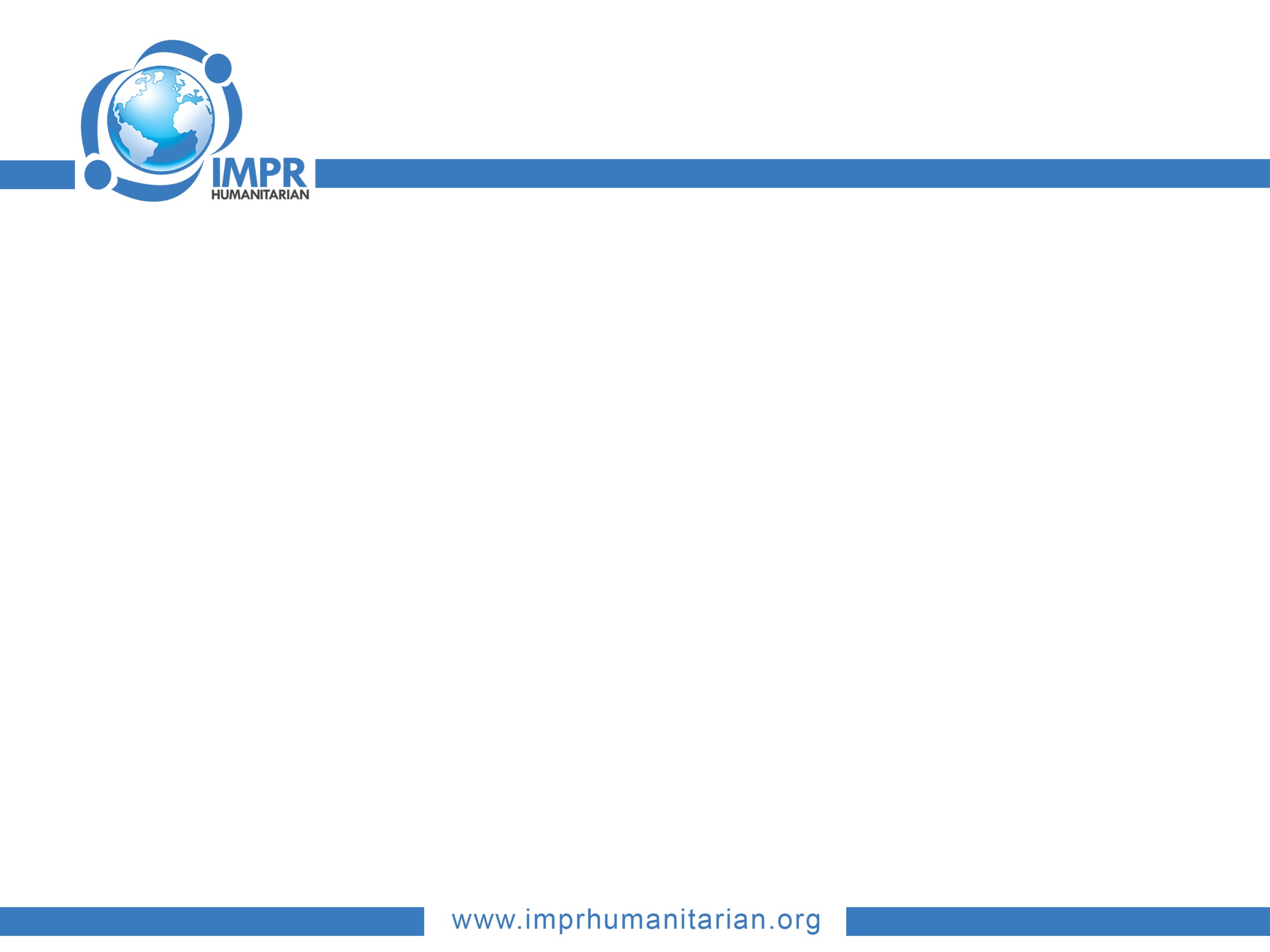 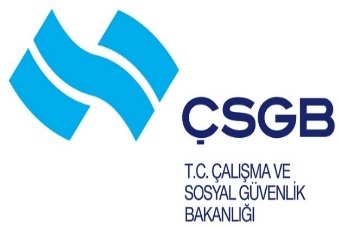 IMPR Desteği

IMPR olarak, gerekli prosedürleri tamamlamış olan geçici koruma altındaki Suriyelilere, belediye ruhsatı almaları sürecinde 1000 TL’ye kadar maddi destekte bulunmaktayız.
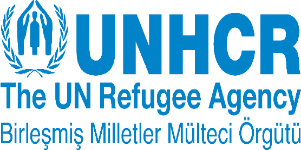 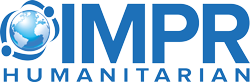 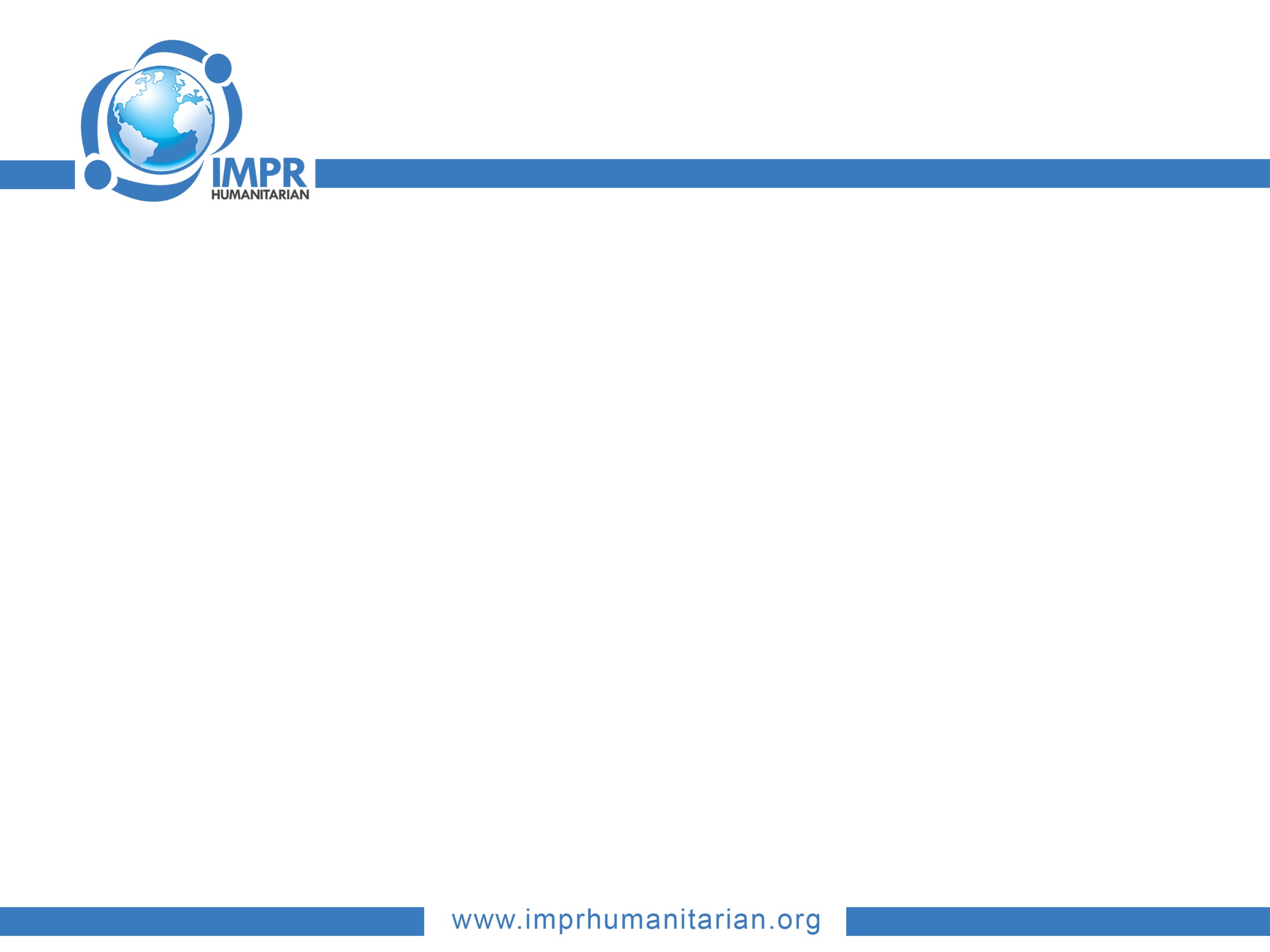 DİNLEDİĞİNİZ İÇİN TEŞEKKÜRLER
info@imprhumanitarian.org
calismaizni@imprhumanitarian.org
Adana: 
edapaltavuran@imprhumanitarian.org
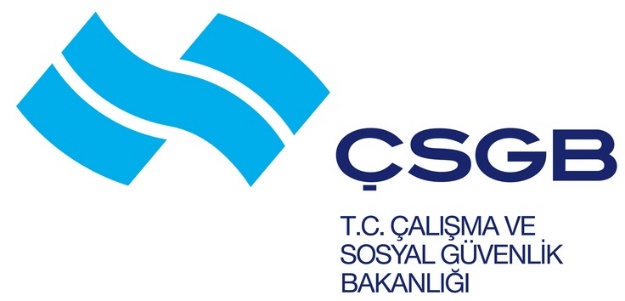 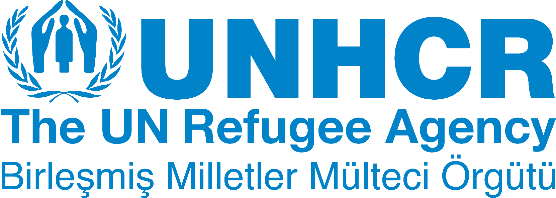 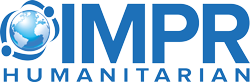 37
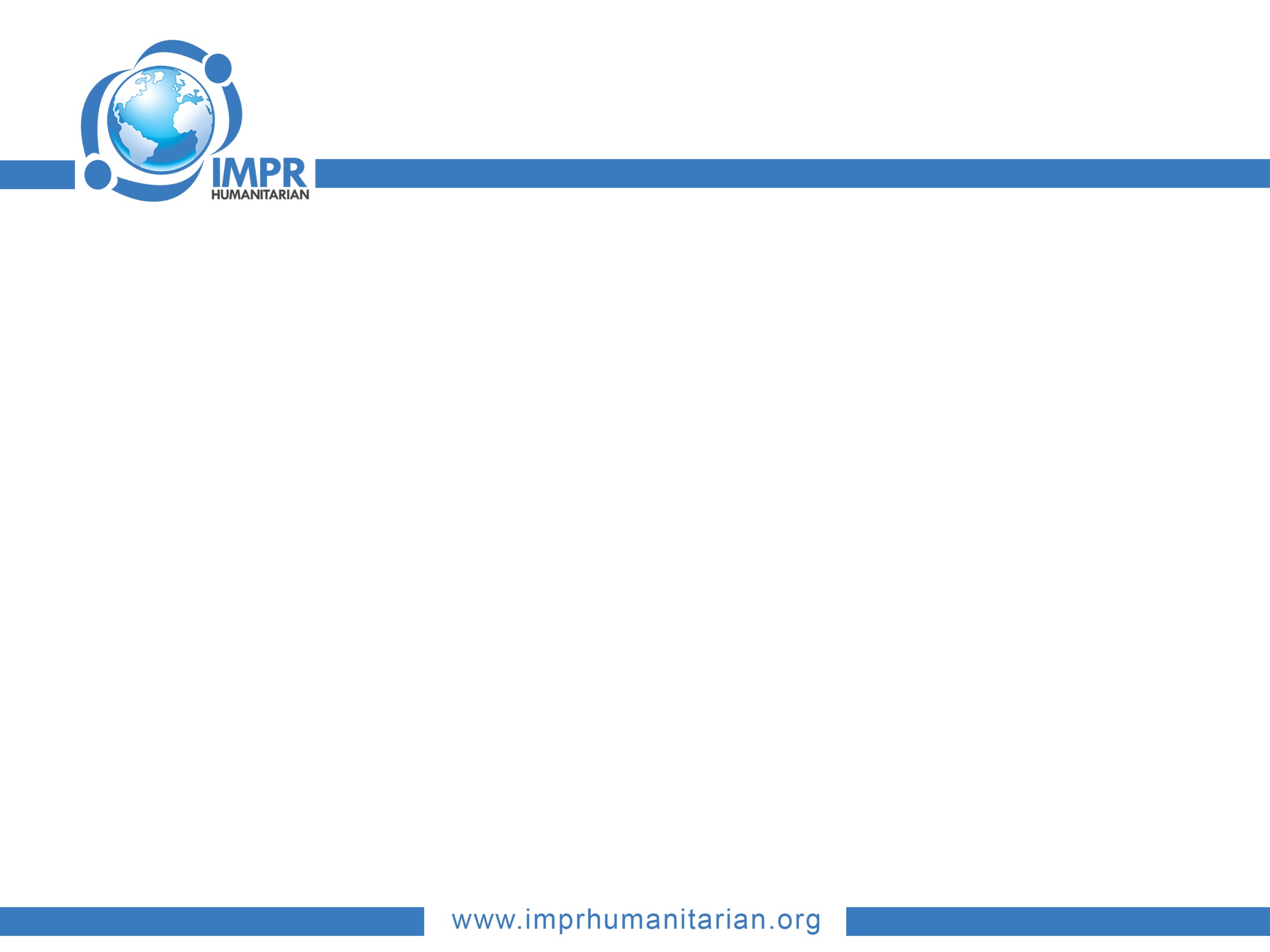